Chapter Meeting - September 9, 2023
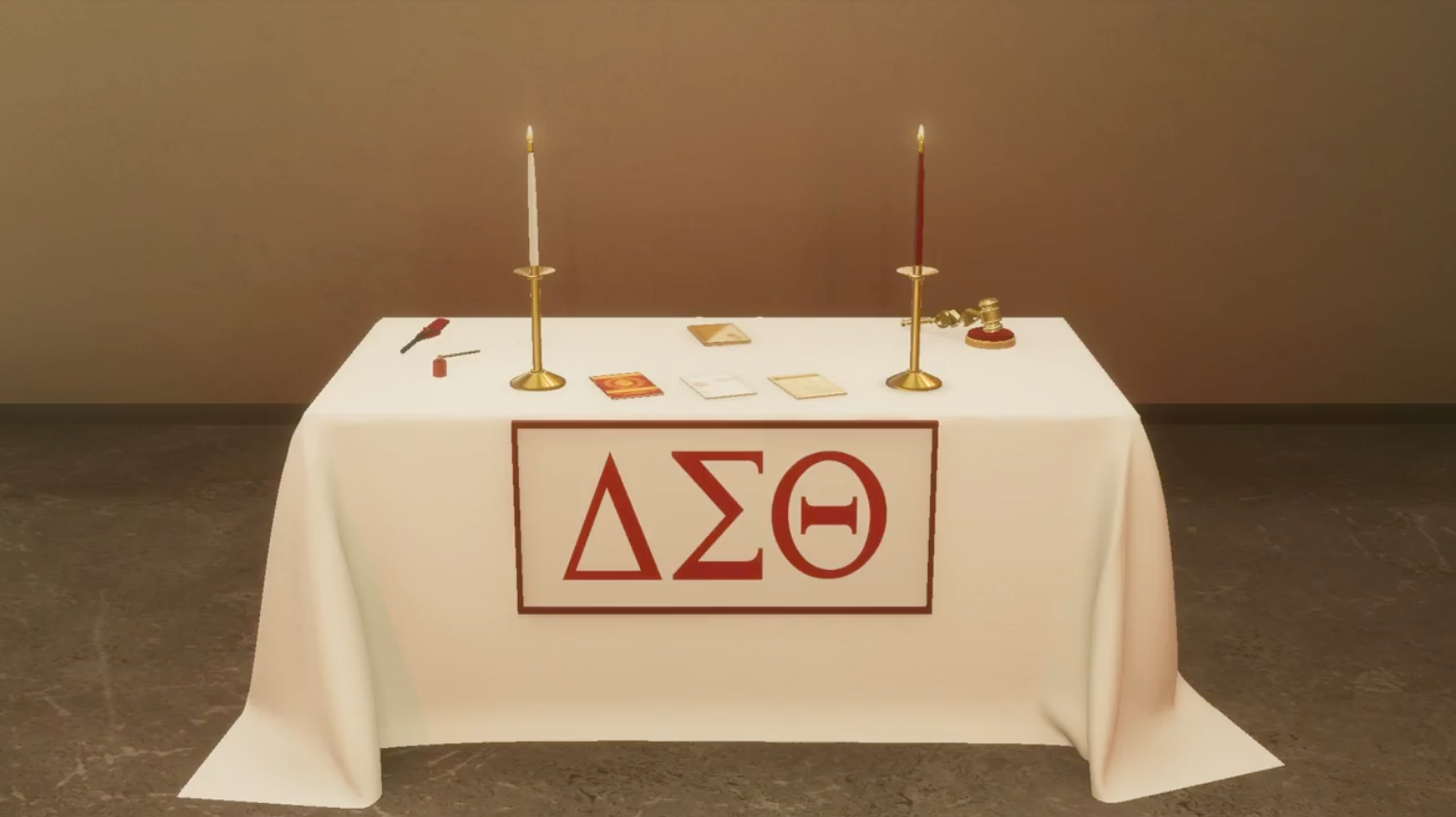 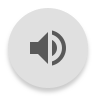 Delta Sigma Theta Sorority, Incorporated
Legal Notice
ALL CONTENT SHARED, DISPLAYED, OR OTHERWISE PRESENTED DURING THIS MEETING, INCLUDING BUT NOT LIMITED TO SORORITY MANUALS, CEREMONIAL RITUALS, AND OTHER MATERIALS THAT CONTAIN DELTA’S TRADEMARKS, COPYRIGHTS, OR ANY OTHER  INTELLECTUAL PROPERTY, IS OWNED AND CONTROLLED BY DELTA SIGMA THETA SORORITY, INC. AND IS PROTECTED BY LAW. PARTICIPANT SHALL NOT PHOTOGRAPH, VIDEO RECORD, SCREEN CAPTURE, OR OTHERWISE COPY DELTA MATERIALS TO MODIFY OR REPRODUCE FOR PERSONAL OR THIRD-PARTY USE. PARTICIPANT FURTHER UNDERSTANDS, AGREES, AND ACKNOWLEDGES TO BE SOLELY LIABLE FOR ANY DAMAGES, IN LAW OR IN EQUITY, RESULTING FROM VIOLATION OF APPLICABLE LAWS AND SHALL BE SUBJECT TO  DISCIPLINARY ACTION ACCORDING TO THE MEMBER CODE OF CONDUCT AND ANY OTHER RELATED AGREEMENT.
Emergency Response Committee Chair
Emergency Response Safety Briefing
Adoption of Agenda
Introductions/Greetings
Minutes
Communications
Chapter Reports
Protocol Moment
Committee Reports
Social Action Moment
Standing Committees
Unfinished Business
New Business
Announcements
Adjournment
Meeting Agenda
Call to Order
Adoption of Agenda
Introductions/Greetings
Minutes
Communications
Chapter Reports
Protocol Moment
Committee Reports
Social Action Moment
Standing Committee
Unfinished Business
New Business
Announcements
Adjournment
Meeting Agenda
Adoption of Agenda
Introductions/Greetings
Minutes
Communications
Chapter Reports
Protocol Moment
Committee Reports
Social Action Moment
Standing Committees
Unfinished Business
New Business
Announcements
Adjournment
Welcome Visiting Sorors!
Introductions/Greetings
Minutes
Communications
Chapter Reports
Protocol Moment
Committee Reports
Social Action Moment
Standing Committees
Unfinished Business
New Business
Announcements
Adjournment
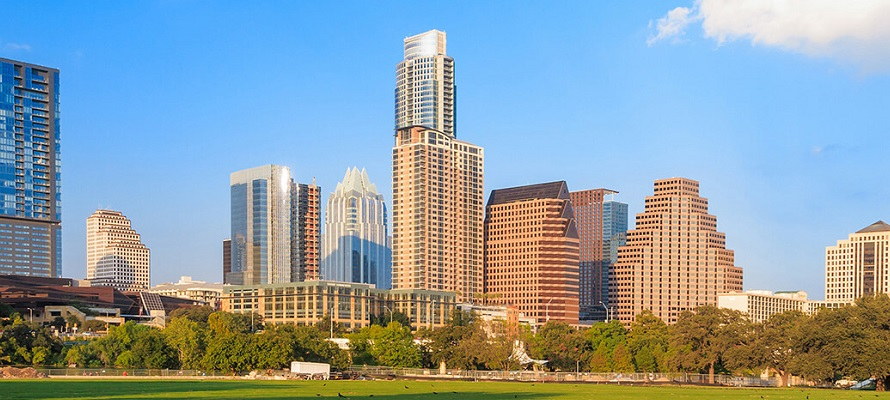 Welcome to Austin!
Recording Secretary
Adoption of Agenda
Introductions/Greetings
Approval of May Minutes
Communications
Chapter Reports
Protocol Moment
Committee Reports
Social Action Moment
Standing Committees
Unfinished Business
New Business
Announcements
Adjournment
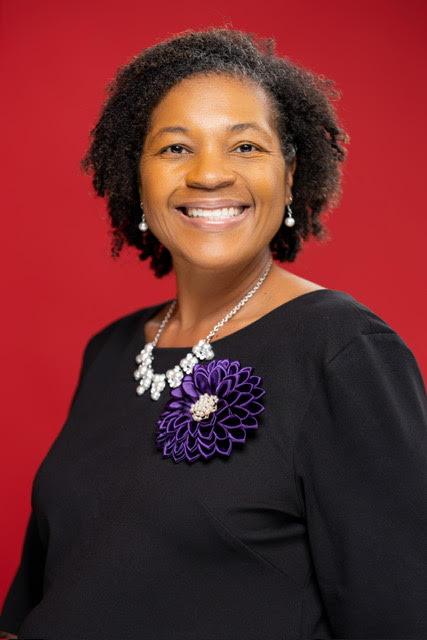 Soror Darralyn Johnson
Corresponding Secretary
Adoption of Agenda
Introductions/Greetings
Minutes
Communications
Chapter Reports
Protocol Moment
Committee Reports
Social Action Moment
Standing Committees
Unfinished Business
New Business
Announcements
Adjournment
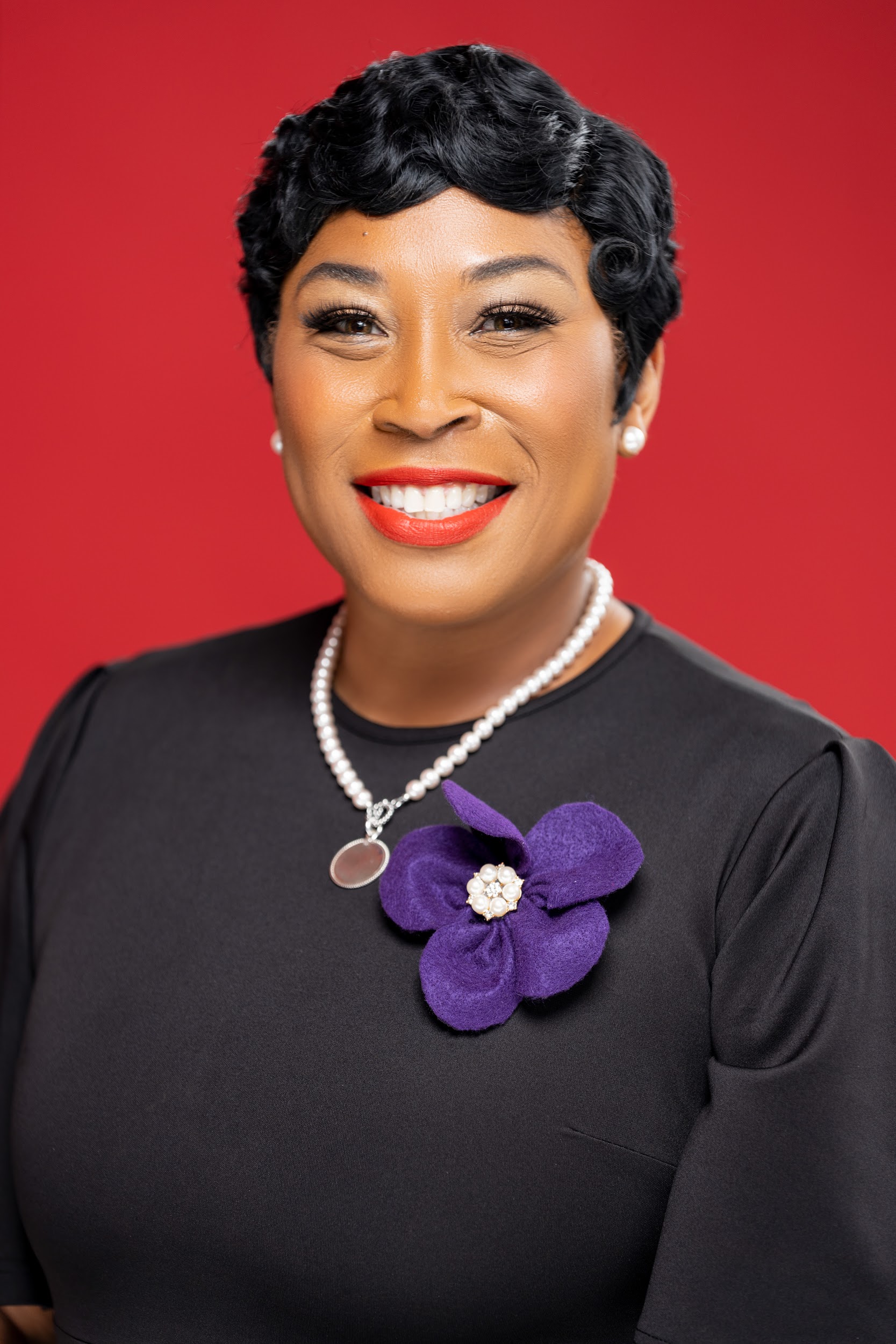 Soror La’Kisha Crenshaw
Meeting Agenda
Chapter Reports
President
2nd Vice President
Financial Secretary
Treasurer/Budget & Finance
Protocol Moment
Committee Reports
Social Action Moment
Standing Committees
Unfinished Business
New Business
Announcements
Adjournment
President’s Report
2023-24 Sorority Year Welcome
2023 Chapter Theme

“Moving Forward: One Delta, One Bond, One Love.  We are One!”
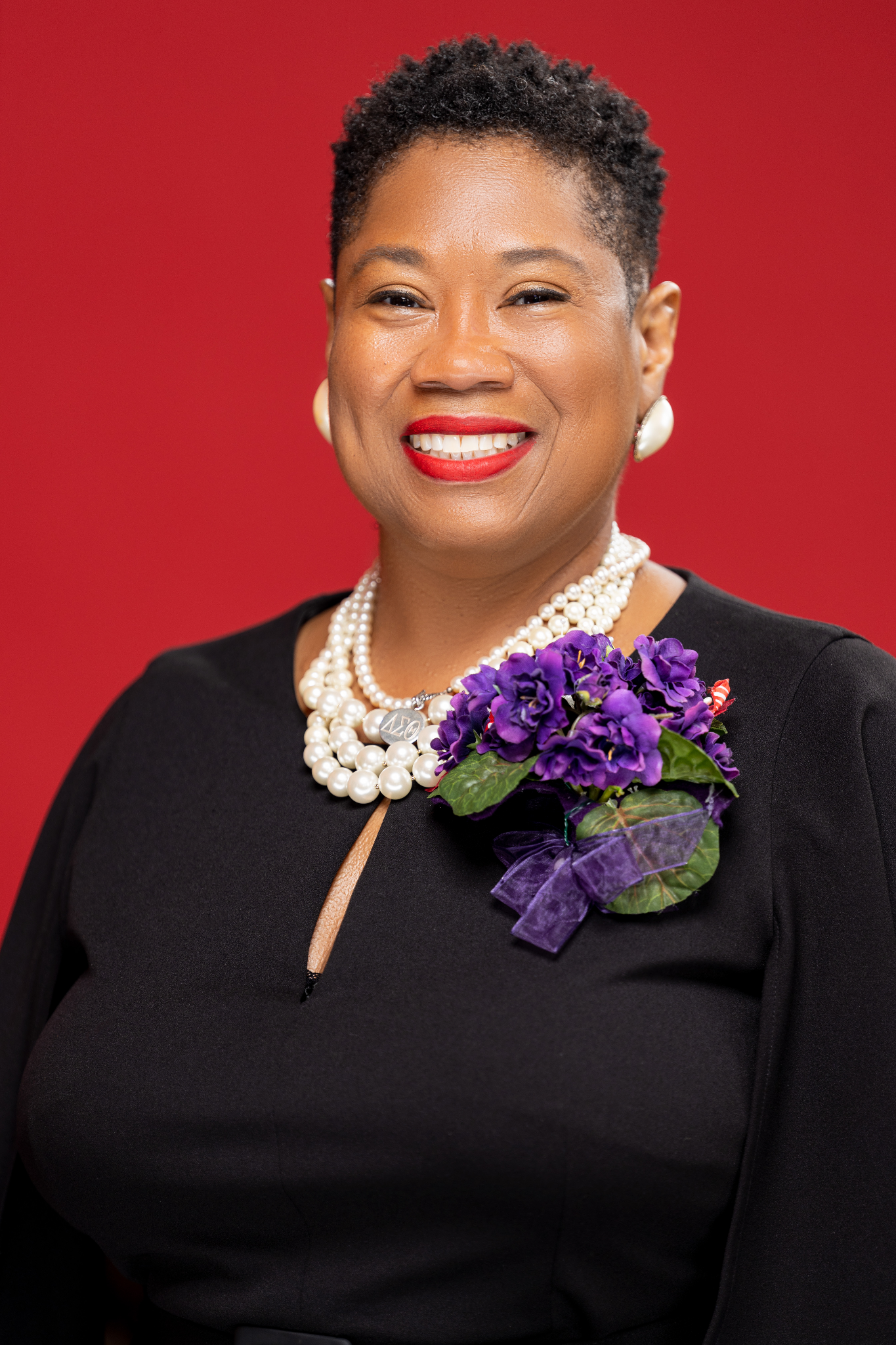 Soror Robin Blackmon
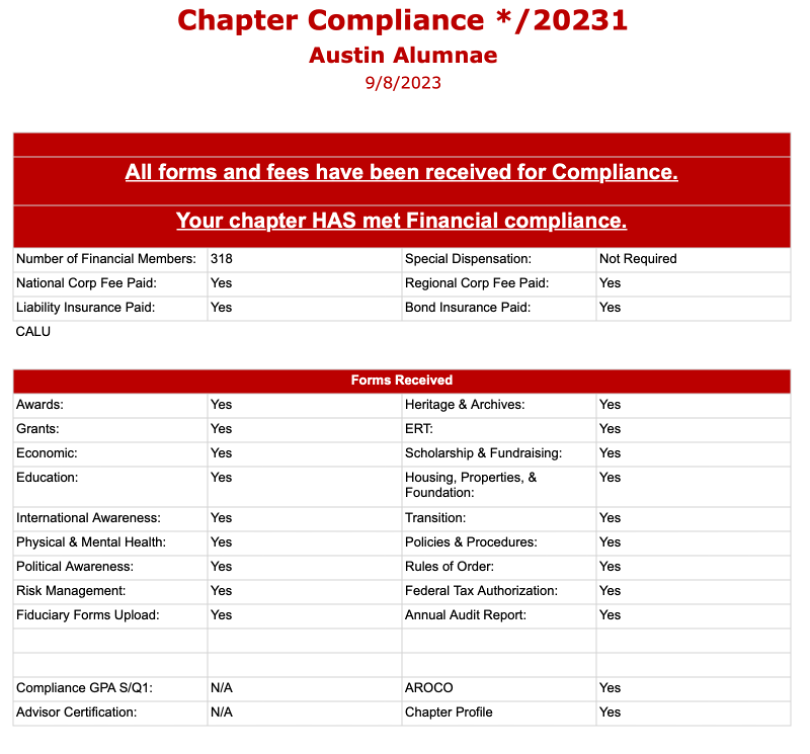 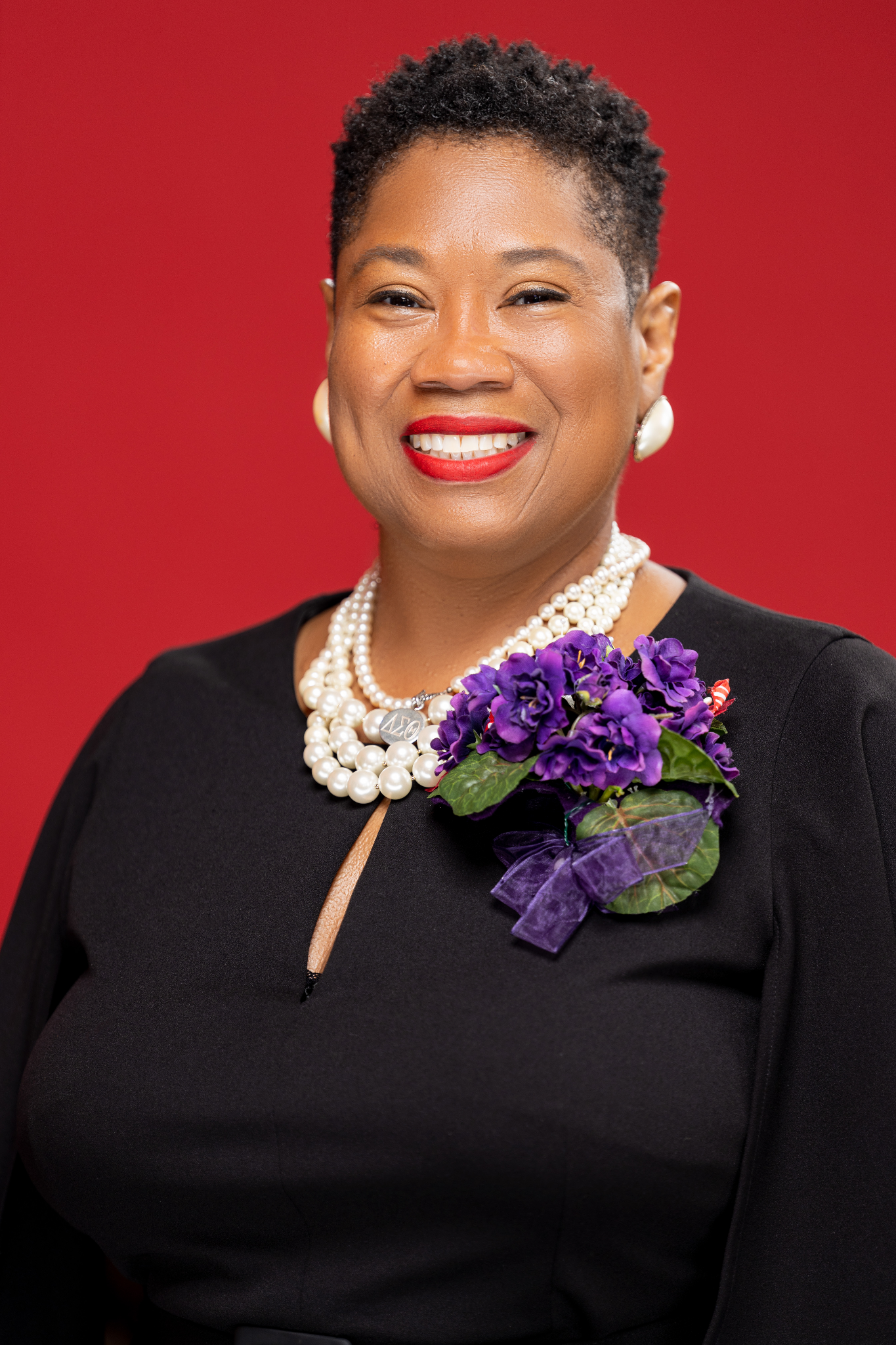 Soror Robin Blackmon
President’s Report
Membership Services 

2023 Retreat 
Mission Accomplished 
Fun
Fellowship 
Sisterly Bonding
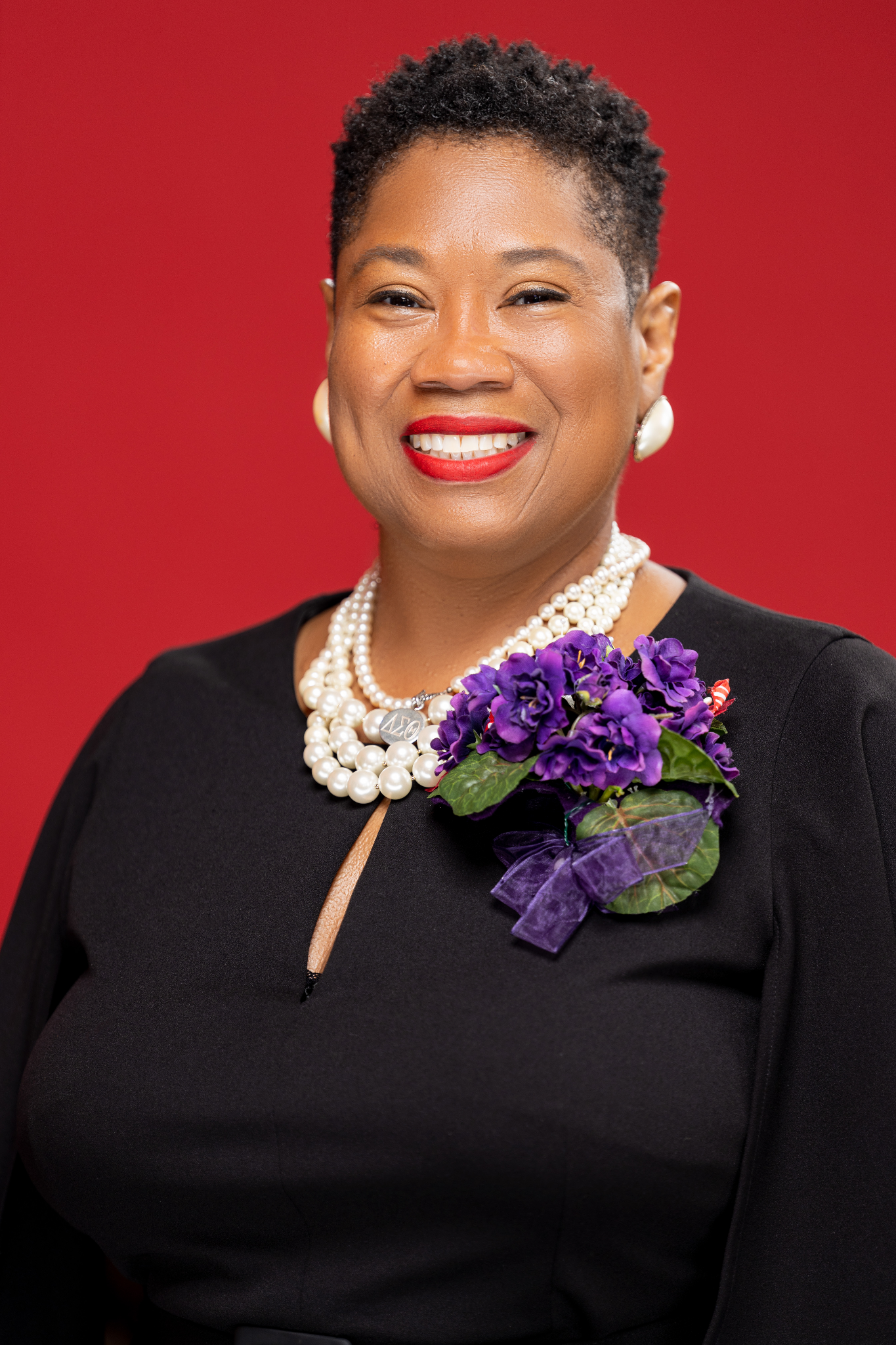 Soror Robin Blackmon
Sister II Sister Circle Initiative
Objective: 
Organizing the chapter to more effectively build sisterly bonds and support, serve in the member’s immediate community, and accountability in emergency situations

Focus: 
Socializing
Supporting
Securing
Serving
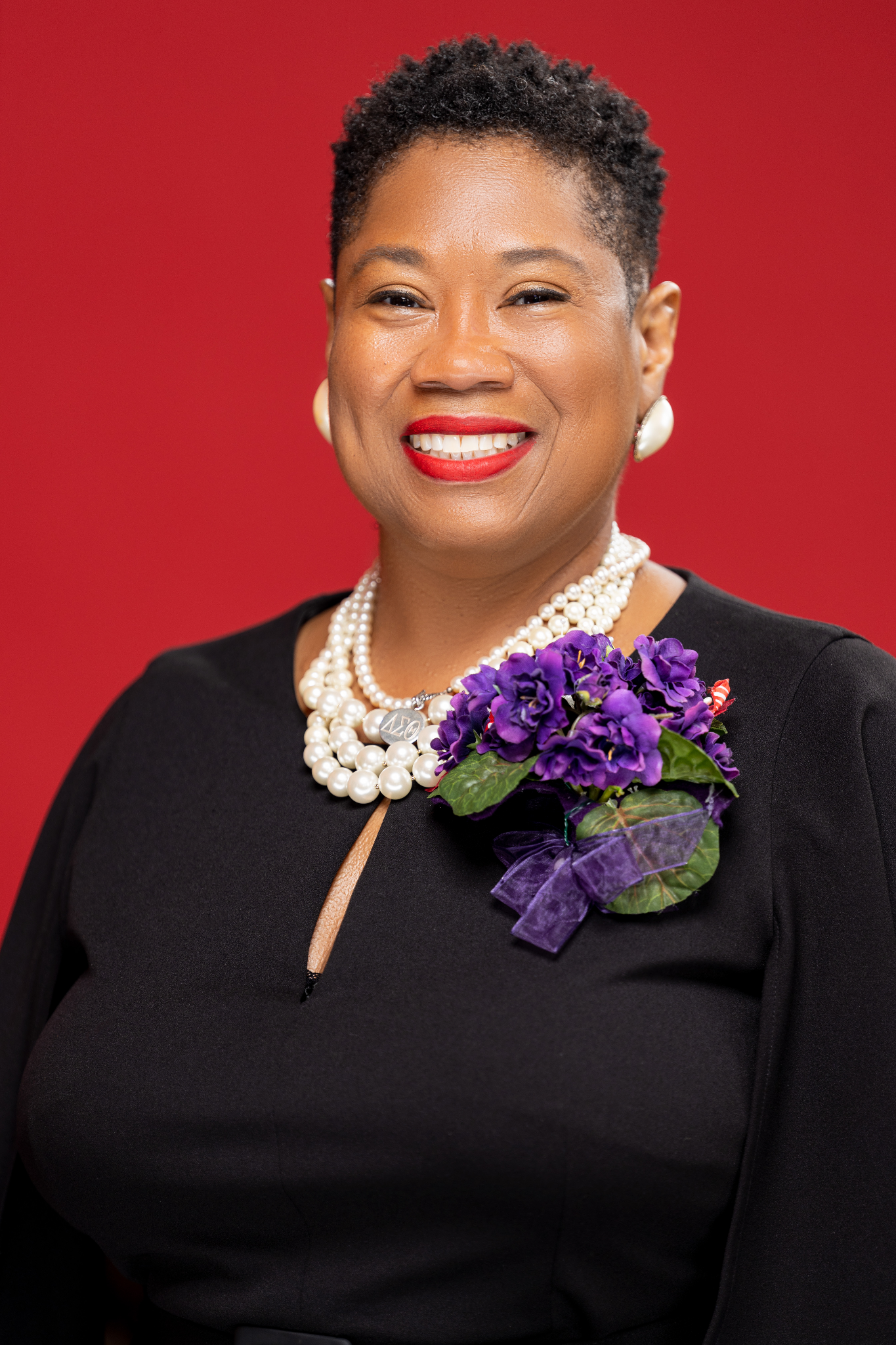 Soror Robin Blackmon
President’s Report
Regional Update

State of the Region Address:
Regional Director Barker held her State of the Region Address on Sunday, August 13. She provided data on the outstanding work in the SWR and the leaders that have and currently represent the SWR in National roles. She encouraged and motivated us to be in the room at the school board meetings and in our communities.
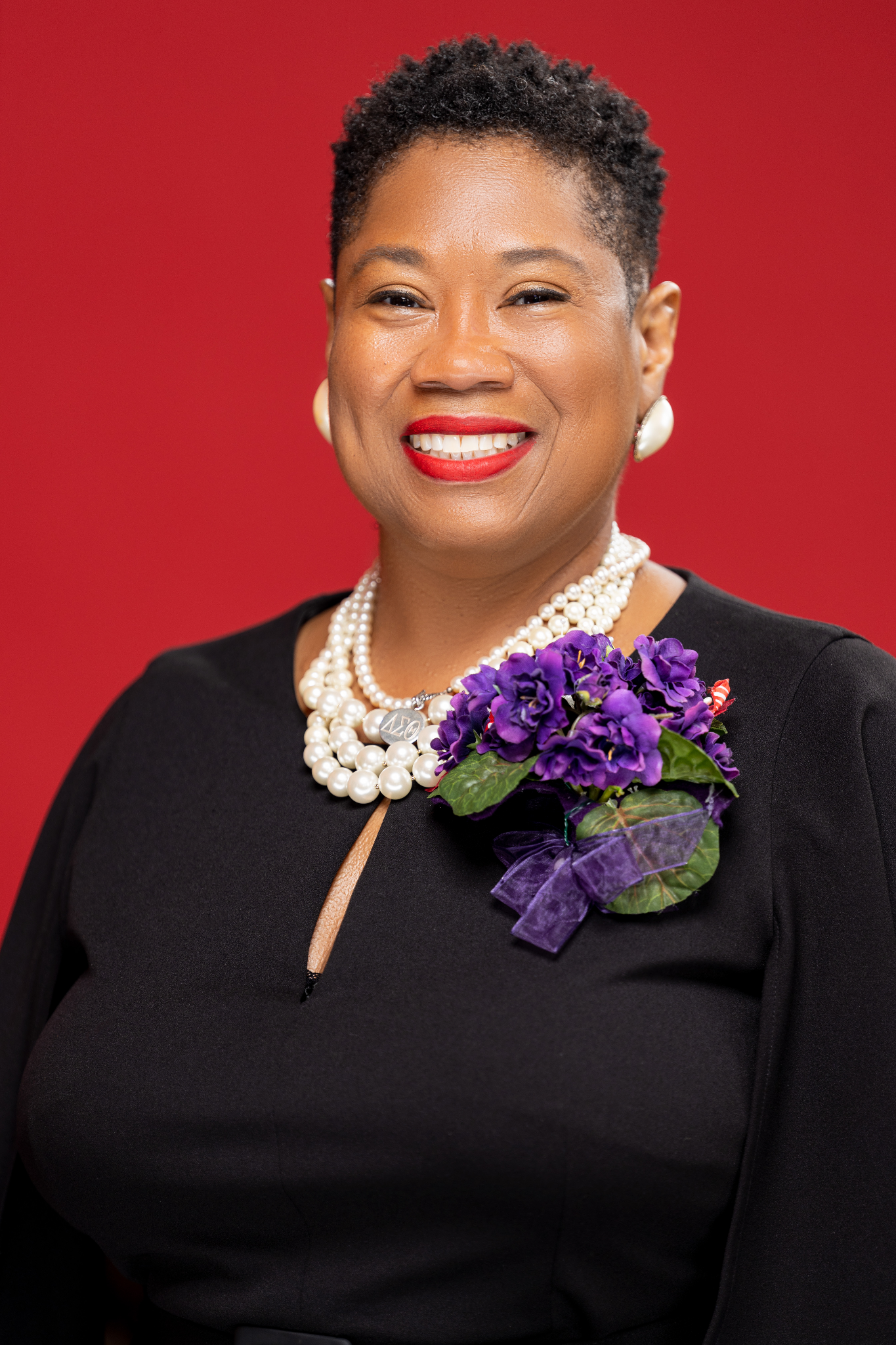 Soror Robin Blackmon
56th National Convention Report
Election Results

International President and CEO, Board of Directors – Elsie Cooke-Holmes (SW)
National First Vice President – Cheryl Turner (SO)
National Second Vice President – Sade’ Ried (FW)
National Secretary – Joi Moore (CE)
National Treasurer – Rosalyn Glenn (SA)
Chair, 2025 National Nominating Committee – Janelle Baker (SO)
Alumnae Member, National Audit and Corporate Compliance Committee – Deloris Drakes (EA)
Collegiate Member, National Scholarship and Standards Committee - Tamia Brown (SA)
Collegiate Member, National Finance Committee – Allison Keith (EA)
Collegiate Member, 2025 National Nominating Committee – Ryane Jones (EA)
Collegiate Member, National Audit and Corporate Compliance Committee – Denielle Clarke (EA) and Jordan Sampson (SO)
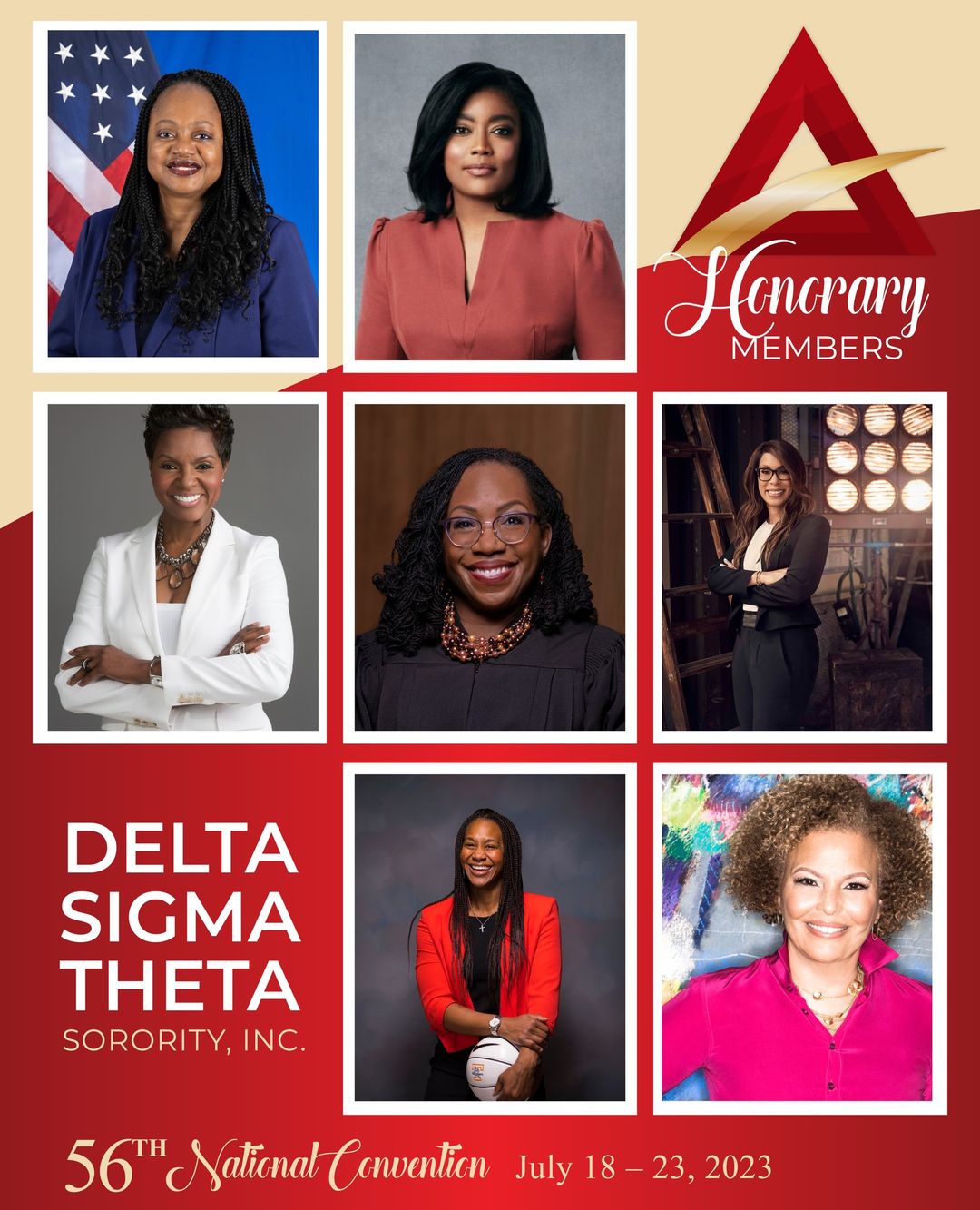 Ambassador Bonnie D. Jenkins

Channing Dungey

Rashida Jones

Tamika Catchings
 
Debra Lee

Phyllis Newhouse
 
 Justice Ketanji Brown Jackson
56th National Convention
Constitution and Bylaws 

There were 35 proposed amendments. While there were amendments to some of the amendments, 34 of the amendments were adopted, 1 failed. Some highlights: 
1.     The National President will be called the International President and Chair of the National Board of Directors.
2.     Minimum quorum requirement is 25%.
3.     Discussion on sorors who renounces Delta and fails to inform and comply with the renouncement process shall be expelled for violation of the Code of Conduct intellectual property.
4.     Initiation Fees increased for grand chapter and local chapter maximum increased.
5.     Filling vacancies in the immediate Past President position (new).
56th National Convention
Officers and Committee Reports

International President
1st Vice President
2nd Vice President 
Treasurer 
Finance Committee
Audit and Compliance
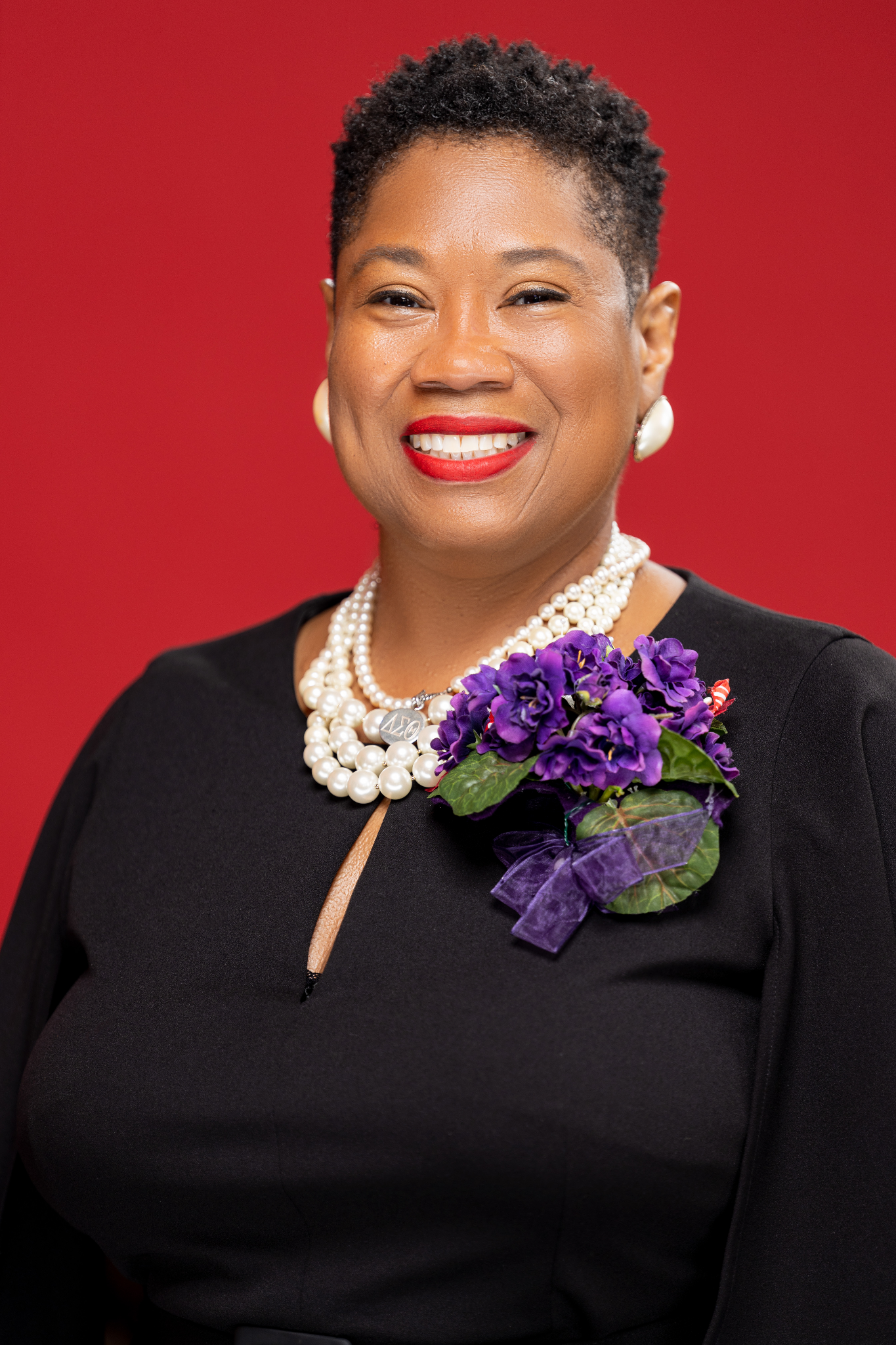 Soror Robin Blackmon
56th National Convention
Credentials
2023 National Heritage and Archives Award Founders Day Presentation
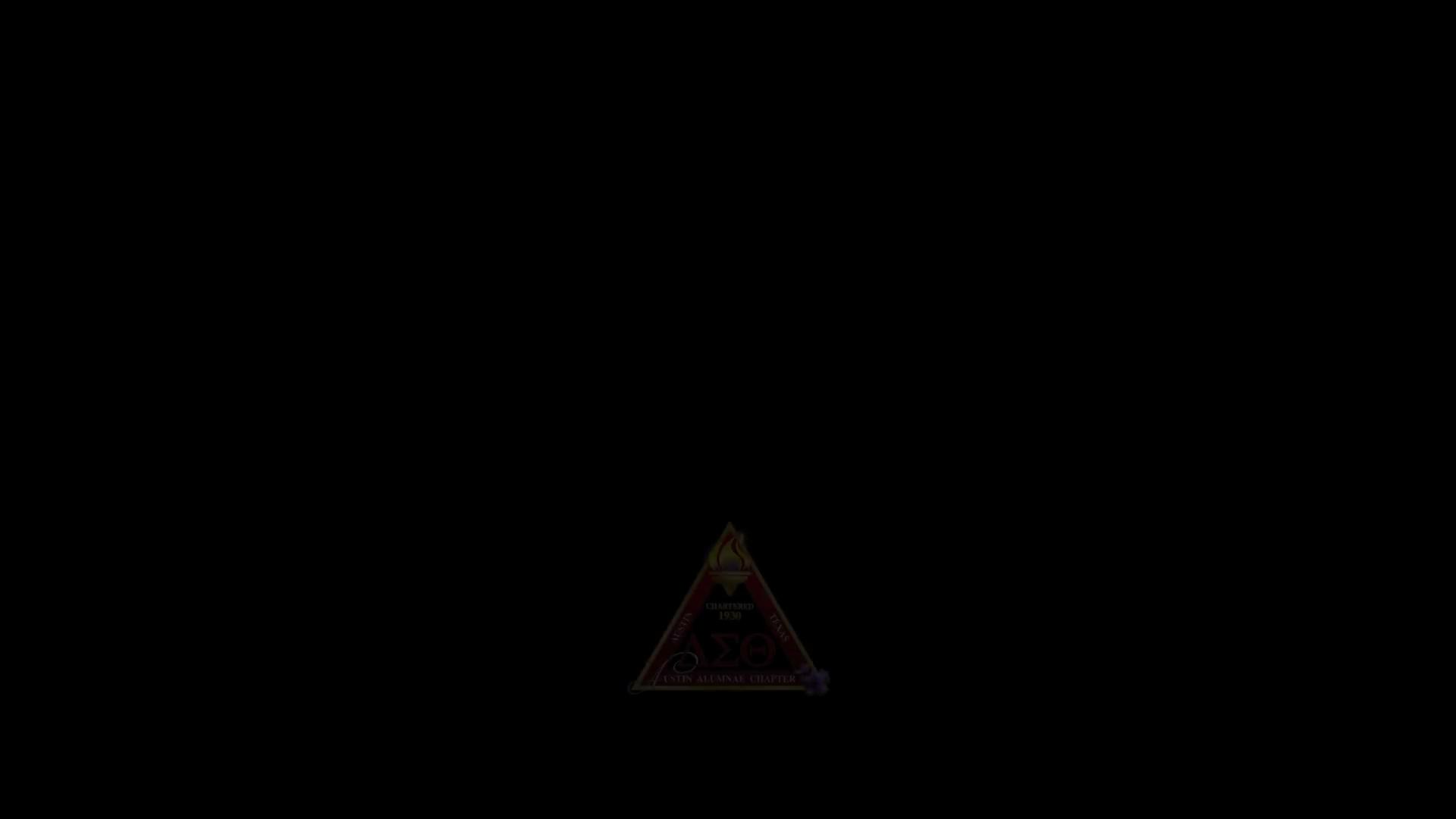 Meeting Agenda
Chapter Reports
President
2nd Vice President
Financial Secretary
Treasurer/Budget & Finance
Protocol Moment
Committee Reports
Social Action Moment
Standing Committees
Unfinished Business
New Business
Announcements
Adjournment
2nd Vice-President Report
Calendar Update
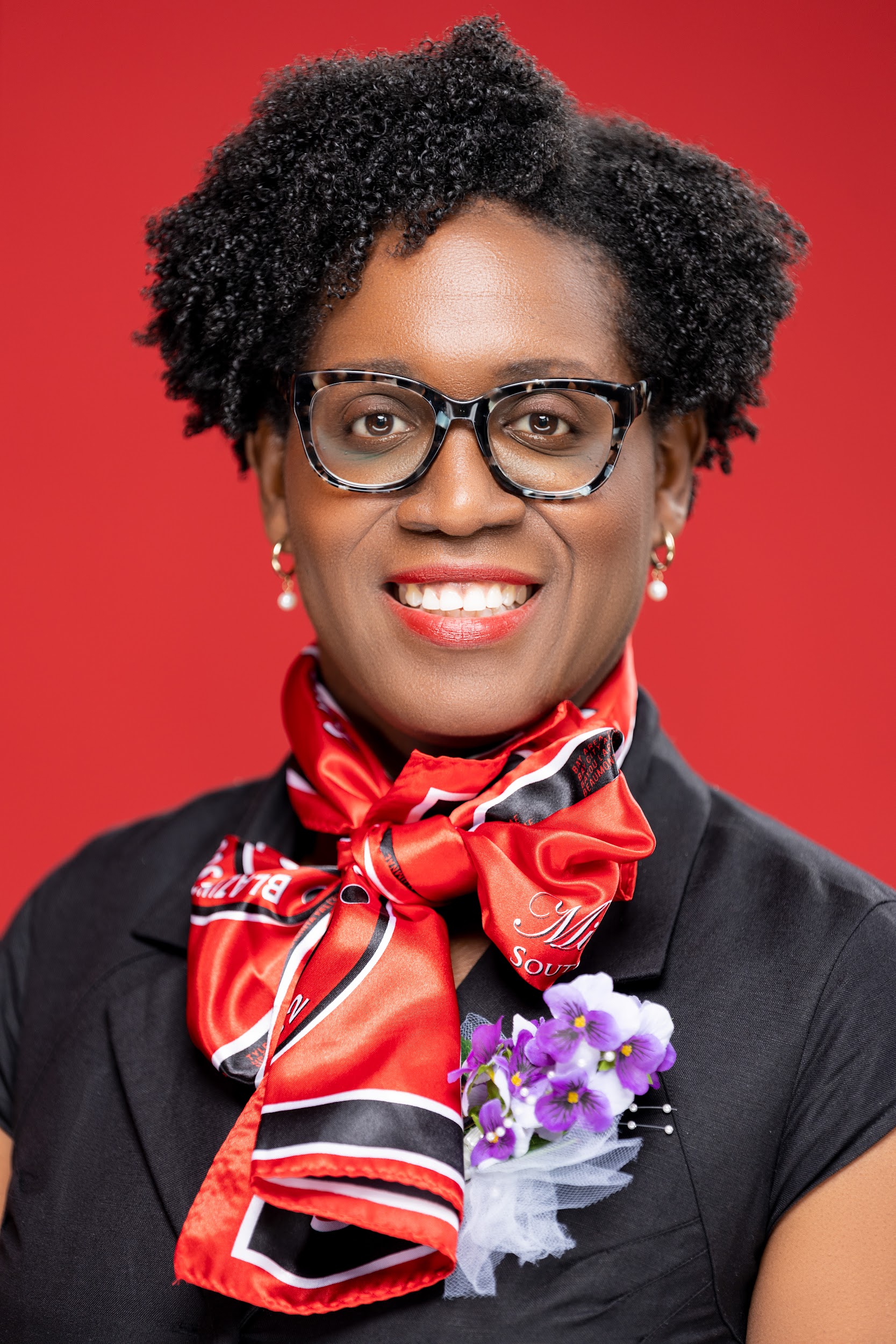 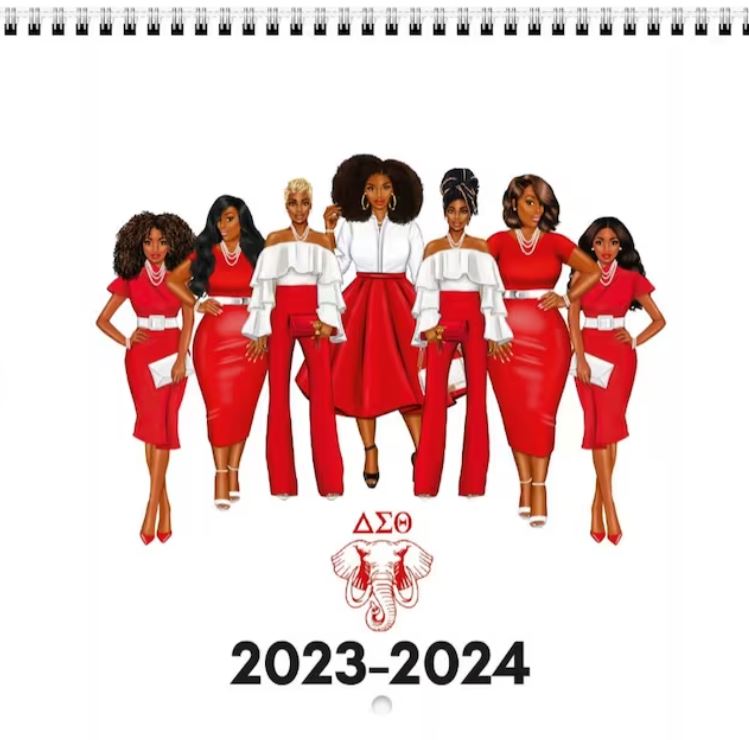 Soror Kacey Hanson
Meeting Agenda
Chapter Reports
President
2nd Vice President
Financial Secretary
Treasurer/Budget & Finance
Protocol Moment
Committee Reports
Social Action Moment
Standing Committees
Unfinished Business
New Business
Announcements
Adjournment
Financial Secretary
284 Members on the roster for SY 23
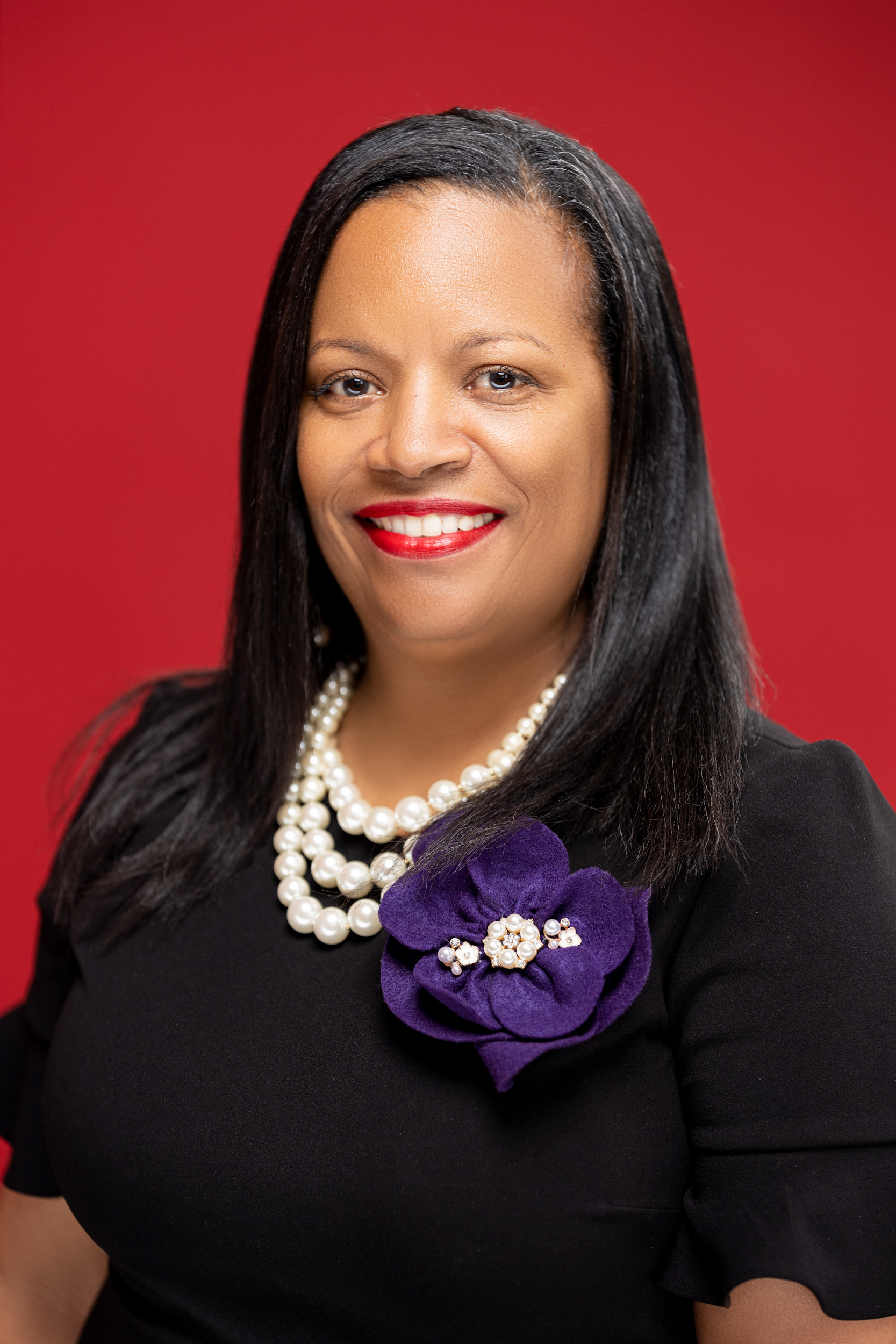 Soror Anita Daniels
Financial Secretary Total Collections for May-August 2023
284 Members on the roster for SY 2023
Financial Secretary
2024 DUES AMOUNTS:

Golden/Diamond Life			         			 $195.00

Regular Member (Financial 22/23 & SY23)	         $385.00

Regular Member (Nonfinancial 1 year)                     $400.00

Regular Member (Nonfinancial 2 or more yrs)       $415.00
Meeting Agenda
Chapter Reports
President
2nd Vice President
Financial Secretary
Treasurer/Budget & Finance
Protocol Moment
Committee Reports
Social Action Moment
Standing Committees
Unfinished Business
New Business
Announcements
Adjournment
Treasurer, Chair Budget & Finance Committee
Summary – Four Accounts
Ending Balances
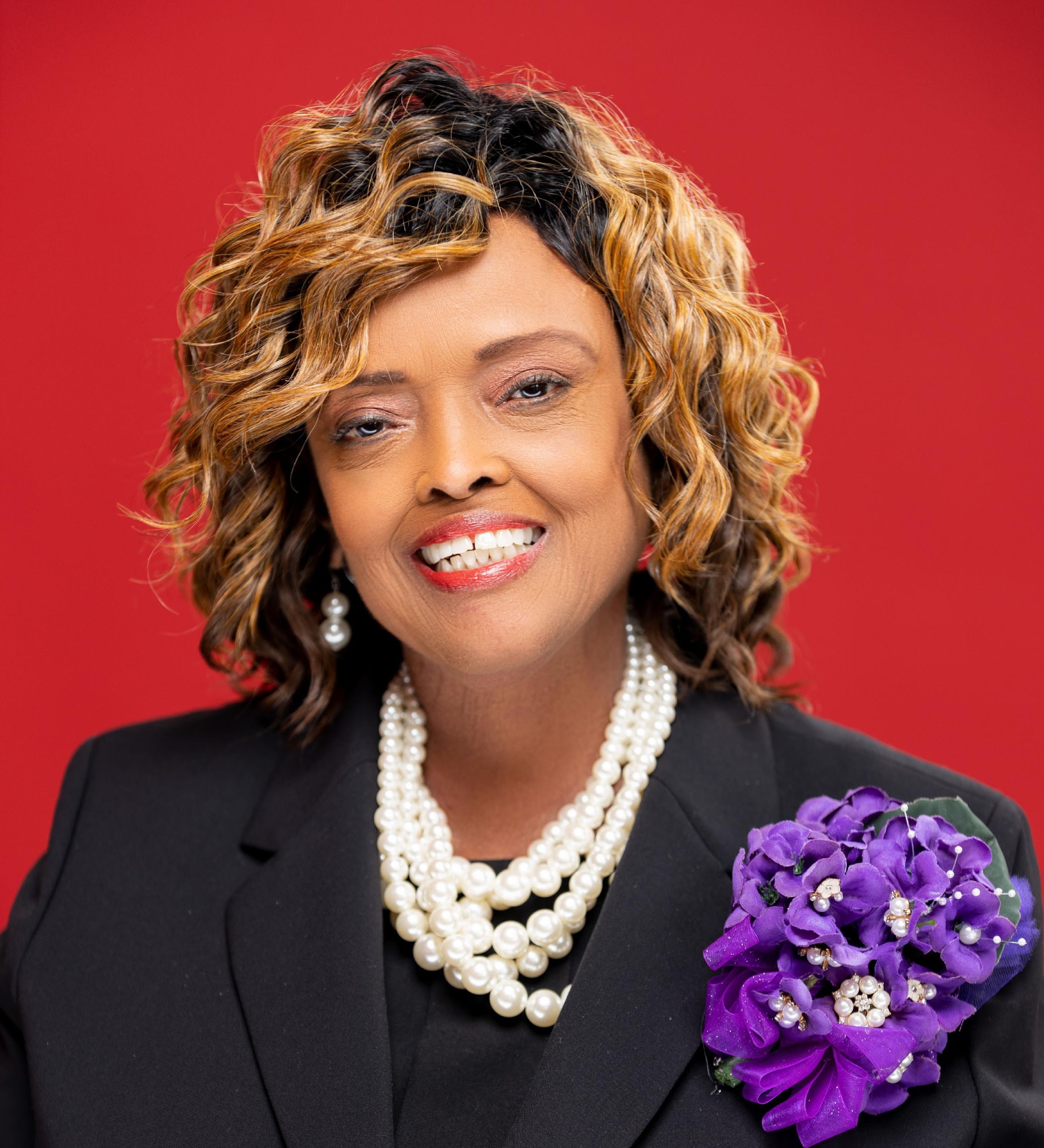 Soror Deborah Shaw-Boatner
Accounts Summary
[Speaker Notes: *$25.00 required balance]
Budget & Finance
Modified the budget to reflect:
76 additional members ($7,030) – 76* $92.50
Additional income $ 12,598 from Fundraising Popcorn sales 

With the additional income we were able to restore many of the budget requests from the committees. We will continue to monitor the budget to determine if any additional changes can be made during our next Budget and Finance Committee meeting on October 11, 2023.
Budget & Finance
Income adjustments - SY23
Budget & Finance
Line item budget adjustments (expenses )
Budget & Finance
Line item budget adjustments (expenses ) – cont’d
Budget & Finance
Line item budget adjustments (expenses ) – cont’d
Budget & Finance
Recommendation from Budget & Finance Committee – Increase the budgeted line items as presented. 


Income
76 additional members ($7,030) – 76* $92.50
Additional income $ 12,598 from Fundraising Popcorn sales 


Expenses
Arts & Letters - $1375
Educational Development - GEMS (College trip) - $8,448
Educational Development - General Ed Dev - $500
International Awareness & Involvement - $75.00
Physical & Mental Health - $100
Social Action - $750
Ways & Means - $350 
Emergency Response Team - $250
[Speaker Notes: $8,448]
Budget & Finance
Recommendation from Budget & Finance Committee – Increase the budgeted line items as presented – cont’d 

Expenses 
Charitable Partners - St. Jude Children's Hospital Walk Run - $500
Charitable Partners - Sisters Network - $500
Charitable Partners - Marc Thomas Sickle Cell Foundation Toy Drive Fundraiser - $500 
Meeting location facility fees - $460
Office Supplies, Postage, Printing/Reproduction/Robocalls - $1405
Properties - $800 
Membership Services – Reclamation  - $300
Membership Services – Retreat - $ 857.64 
Membership Services – Other - $150
Regional Conference/National Convention - $750
Executive Board Recommendation
Move that the report of adjustments from the Budget and Finance Committee be accepted as presented.
Meeting Agenda
Chapter Reports
President
2nd Vice President
Financial Secretary
Treasurer/Budget & Finance
Protocol Moment
Committee Reports
Social Action Moment
Standing Committees
Unfinished Business
New Business
Announcements
Adjournment
Protocol Moment
Meeting Agenda
Committee Reports
Five Point Thrust
Arts and Letters
Social Action
Social Action Moment
Standing Committees
Unfinished Business
New Business
Announcements
Adjournment
Arts and Letters
Chair:  Sorors Jonna LaGrone-Haynes & Stacey Cleveland, Co-Chairs
Book Club (Sept) | Red Carpet Event (Dec)
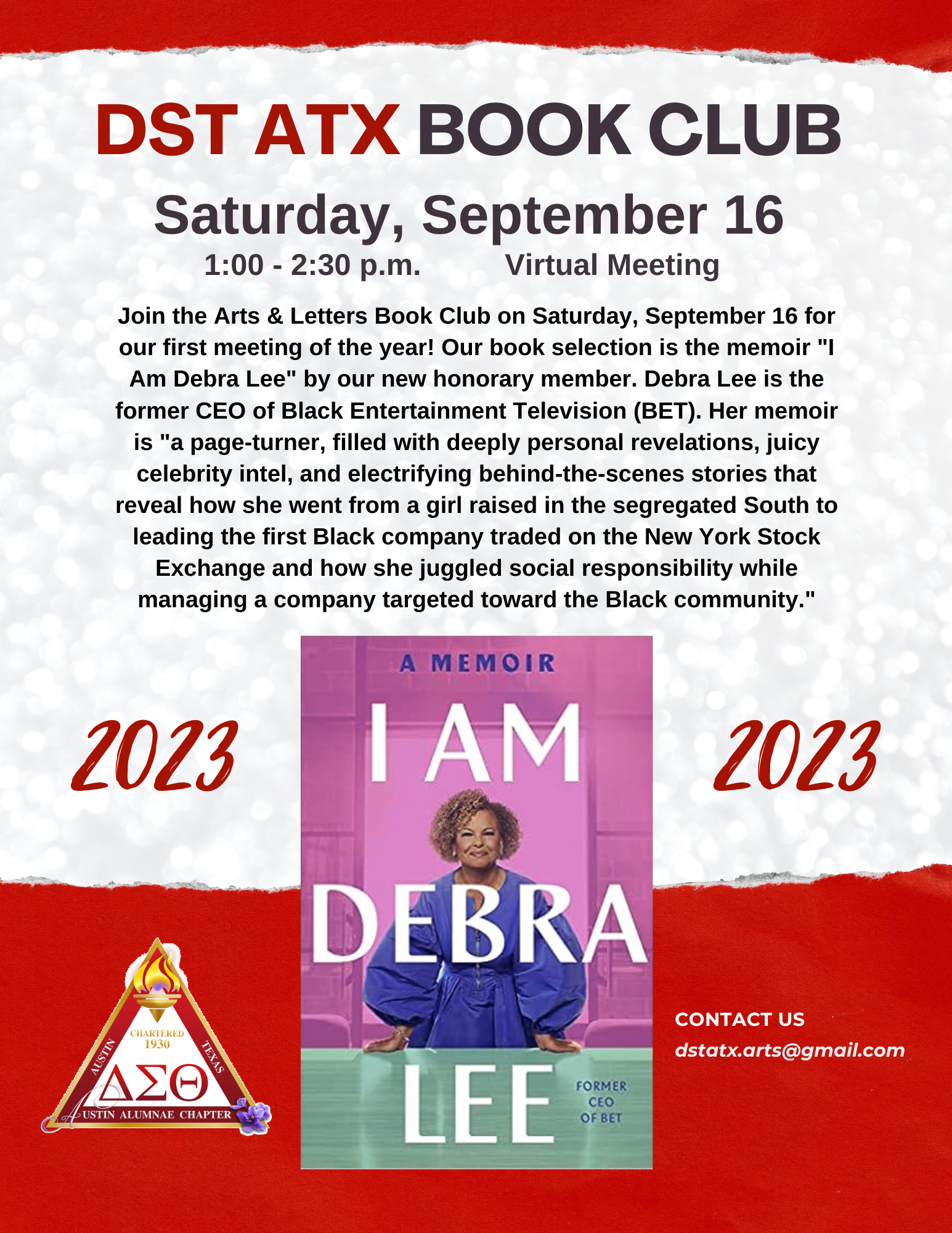 Text
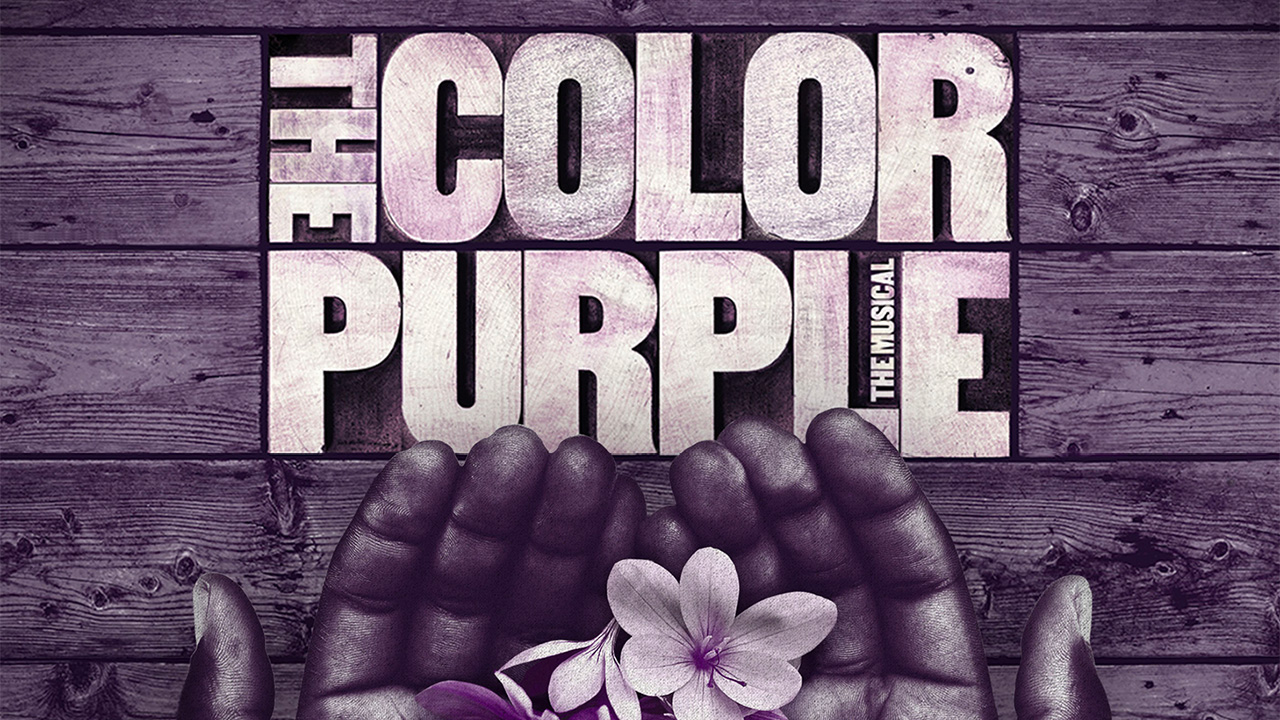 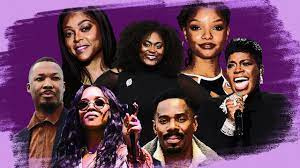 National Arts & Letters Initiative (Jan)
Tina Turner - The Musical

January 13, 2024, 2pm
Bass Performance Hall 
50 reserved Orchestra seats at $105
First Come/Serve or Area Chapters to meet goal
Aligns with National Arts & Letters Commission’s 50th Anniversary Crimson Stage
Highlights performances, companies, venues that spotlight people of color on the live stage and behind the scenes.
https://form.jotform.com/232264435032043
Email: DstAtx.arts@gmail.com
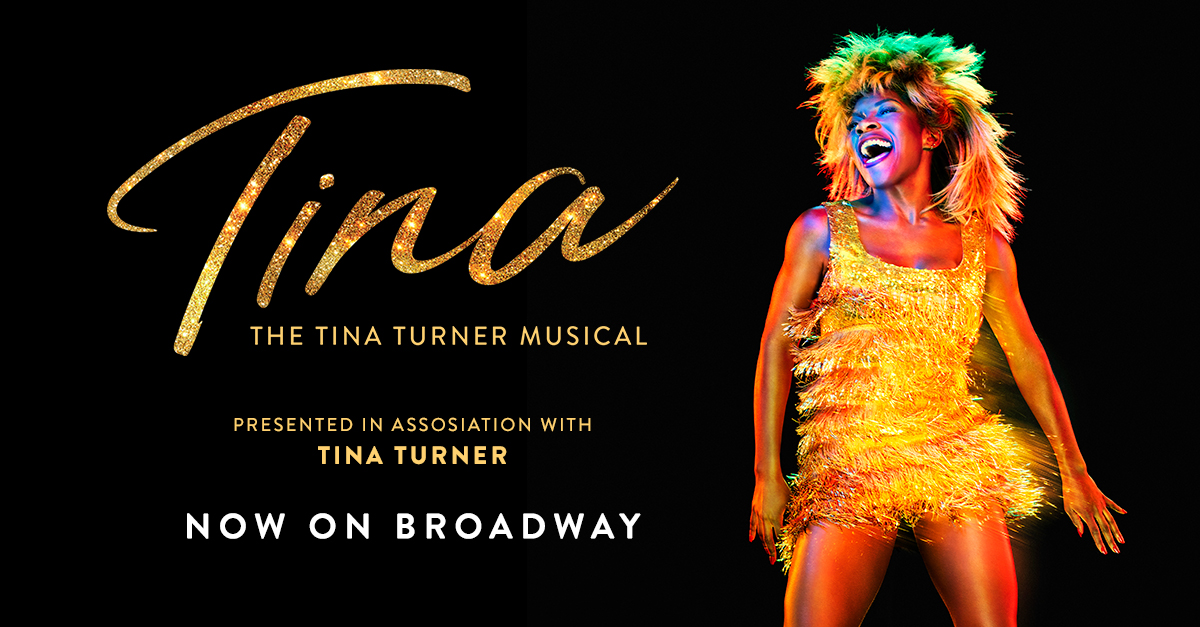 Meeting Agenda
Committee Reports
Five Point Thrust
Arts and Letters
Social Action
Social Action Moment
Standing Committees
Unfinished Business
New Business
Announcements
Adjournment
Social Action
Co-Chairs:  Sorors Veronica Johnson & Celeste Williams
Social Action Committee AnnouncementsSeptember 2023
Voter Registration – Fall Pecan Street Festival 9/16/23 - 9/17/23; pecanstreetfestival.org
National Voters Registration Day – September 19th  
PSA video promoting National Voter Registration Day 
Voter registration drives at local community high schools 
Social Justice Weekend September 22 – 24
VOTER ACTION INVITATION - OMEGA VOTER ACTION PROJECT, September 16th at Huston - Tillotson University in the Campus Student Union from 9:00 a.m. until 3 p.m.
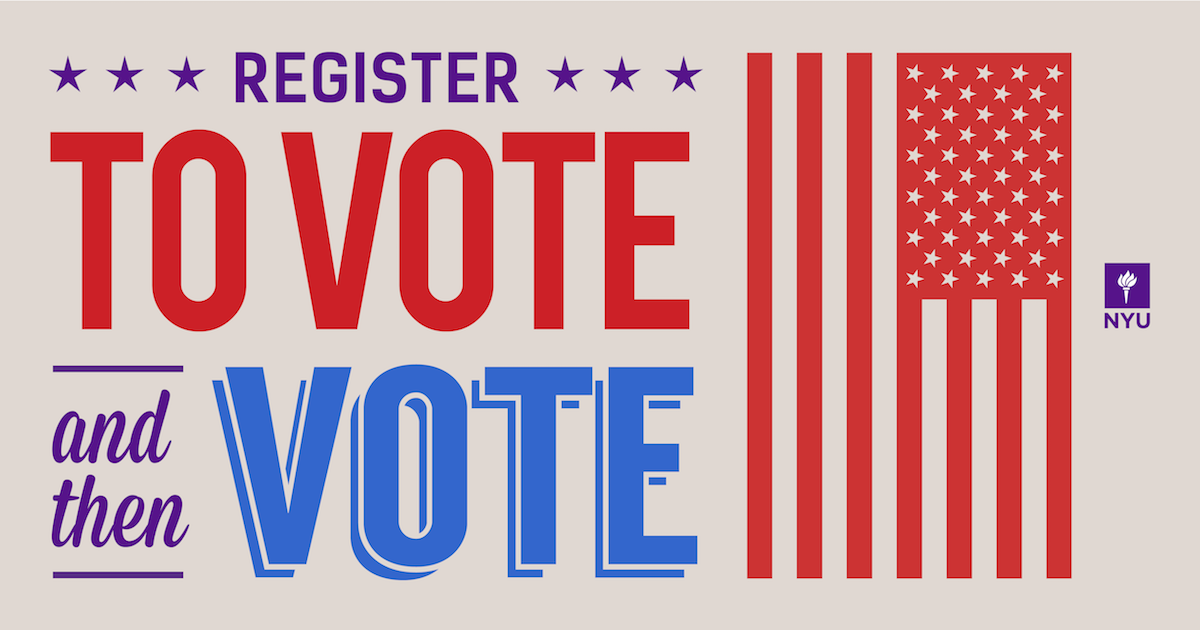 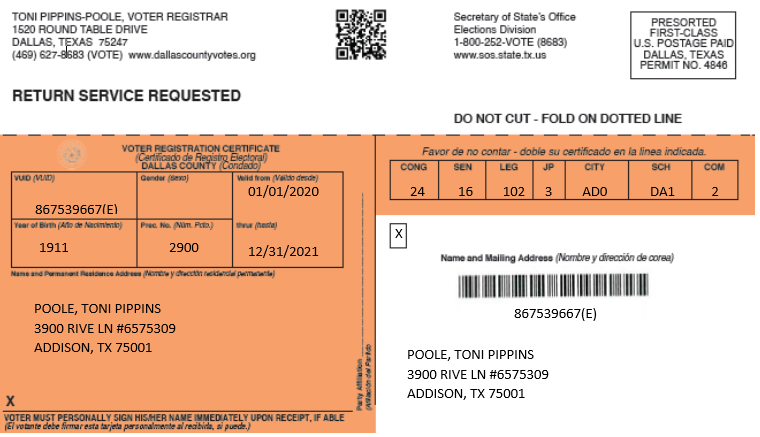 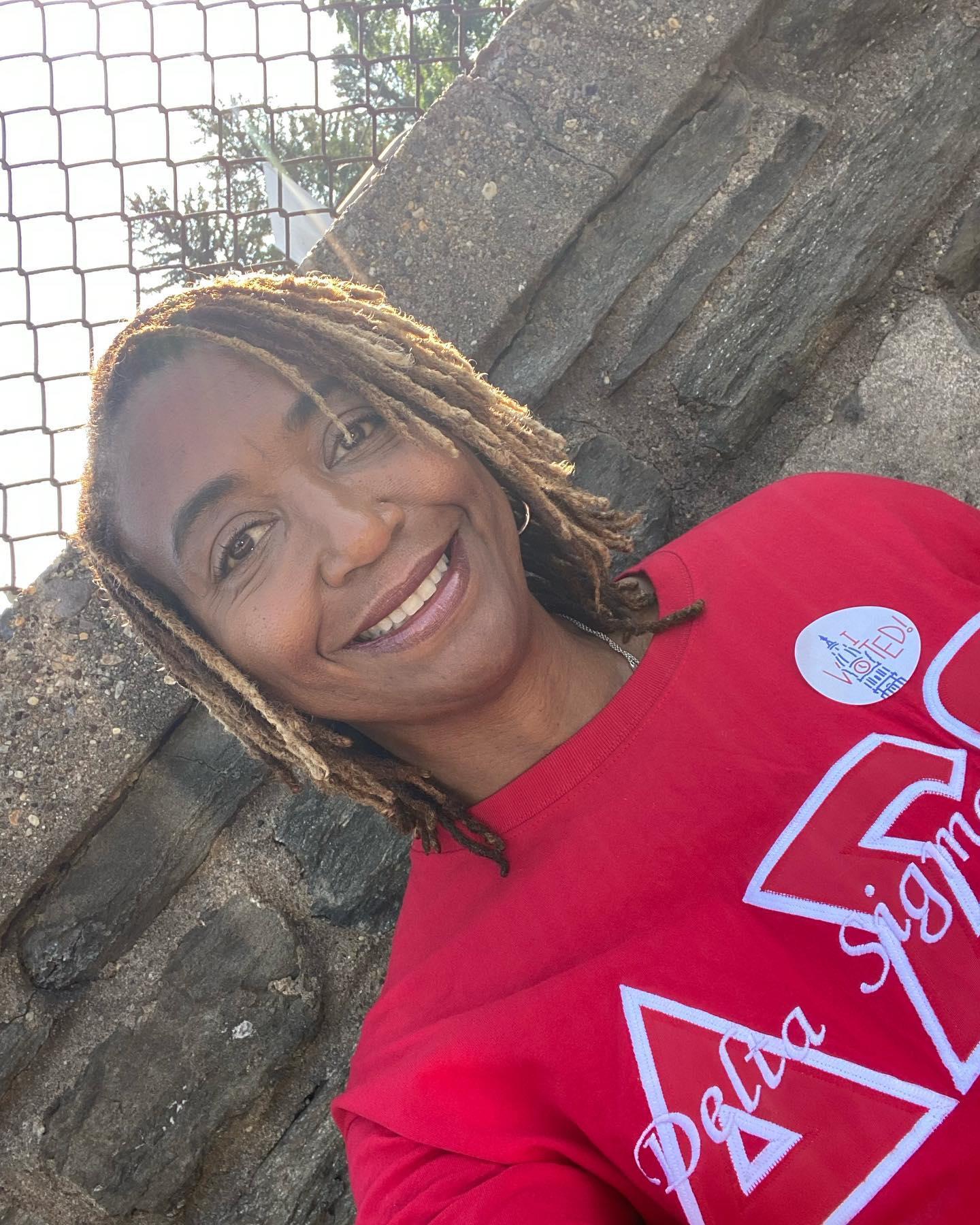 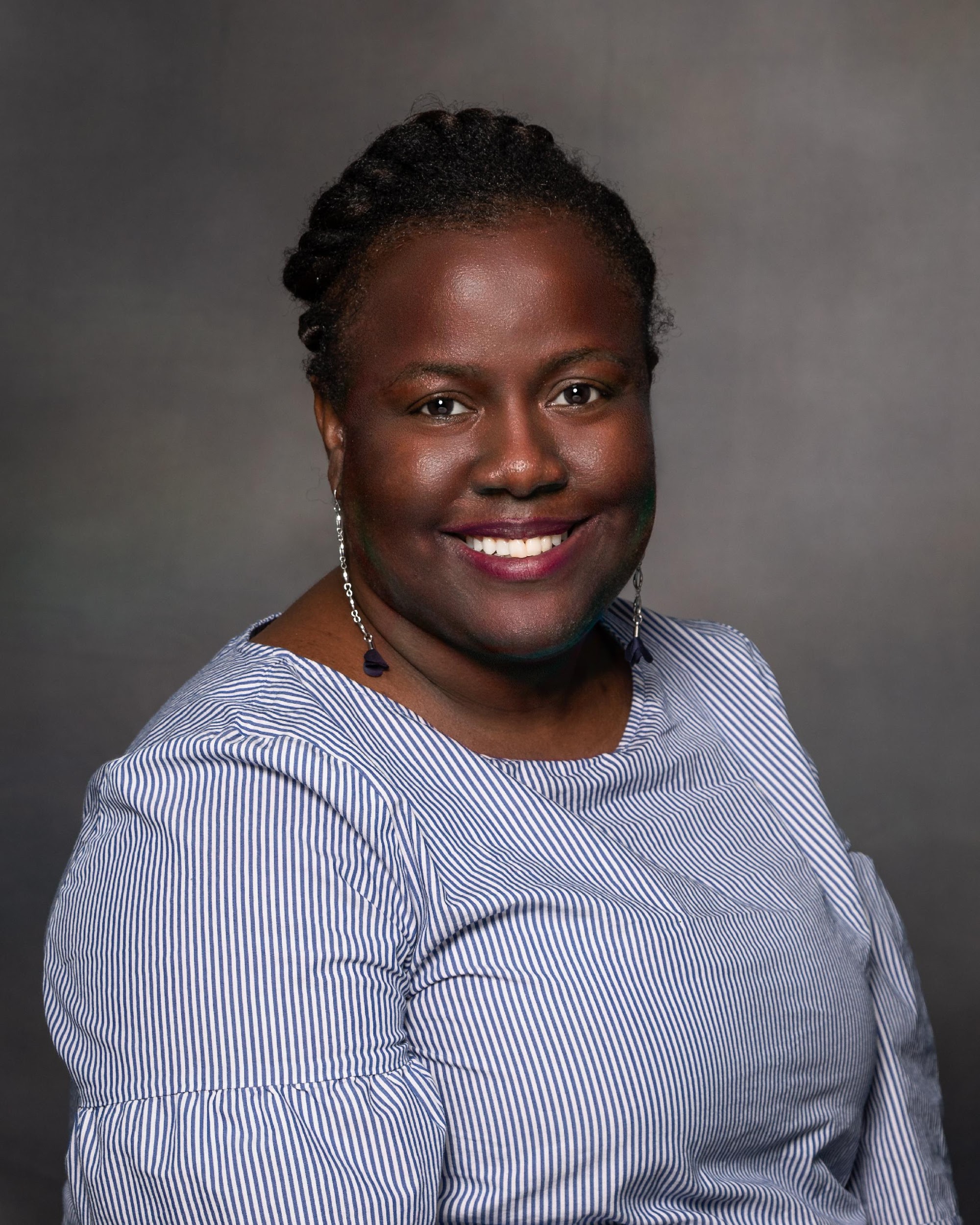 Social Action Committee Members2023 – 2024 Meeting 2nd Tuesday of each month - 6:30 pm - 8:00 pm cst. Via zoom
April Briscoe 
Jeri Brooks
Syerra Cunningham
Gloria Frazier 
Jacqueline Habersham **
Kacey Hanson **
Vanessa Henry 
Patricia Hicks
Delphea Jester
Ashley Johnson 
Renee Jones
Erica Knox
Darlene Lewis
Latisha McGee
Freda Mills
Lisa Newman
Marva Overton
Regina Patridge
Veronica Pickett Johnson * 
Joan Roberts Scott
Krishella Robinson 
Dewi Smith
Melody Southall
Adrienne Thrasher
Paulette Walls
Belinda Williams
Celeste T. Williams *
Quorum requirements: 7 members (25%)
*Denotes Committee Co-chairs
** Denotes Chapter Vice Presidents
Executive Board Recommendation
Moves that the school board meetings for Pflugerville, Hutto, Round Rock, Manor and Austin be added to the chapter’s program calendar.
Meeting Agenda
Committee Reports
Five Point Thrust
Arts and Letters
Social Action
Social Action Moment
Standing Committees
Unfinished Business
New Business
Announcements
Adjournment
Social Action Moment
Co-Chairs:  Sorors Veronica Johnson & Celeste Williams
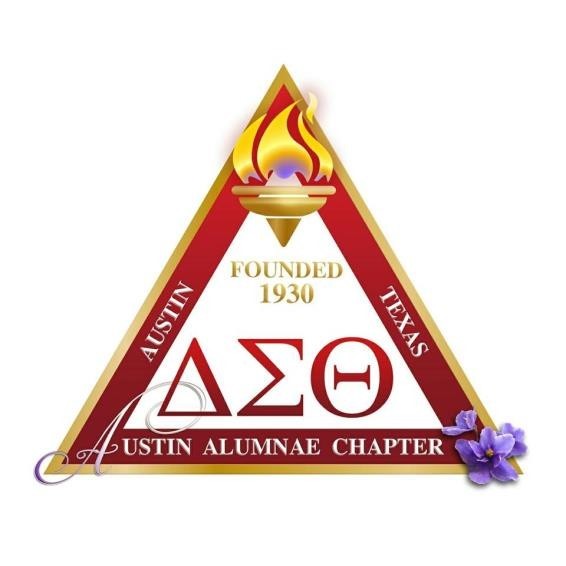 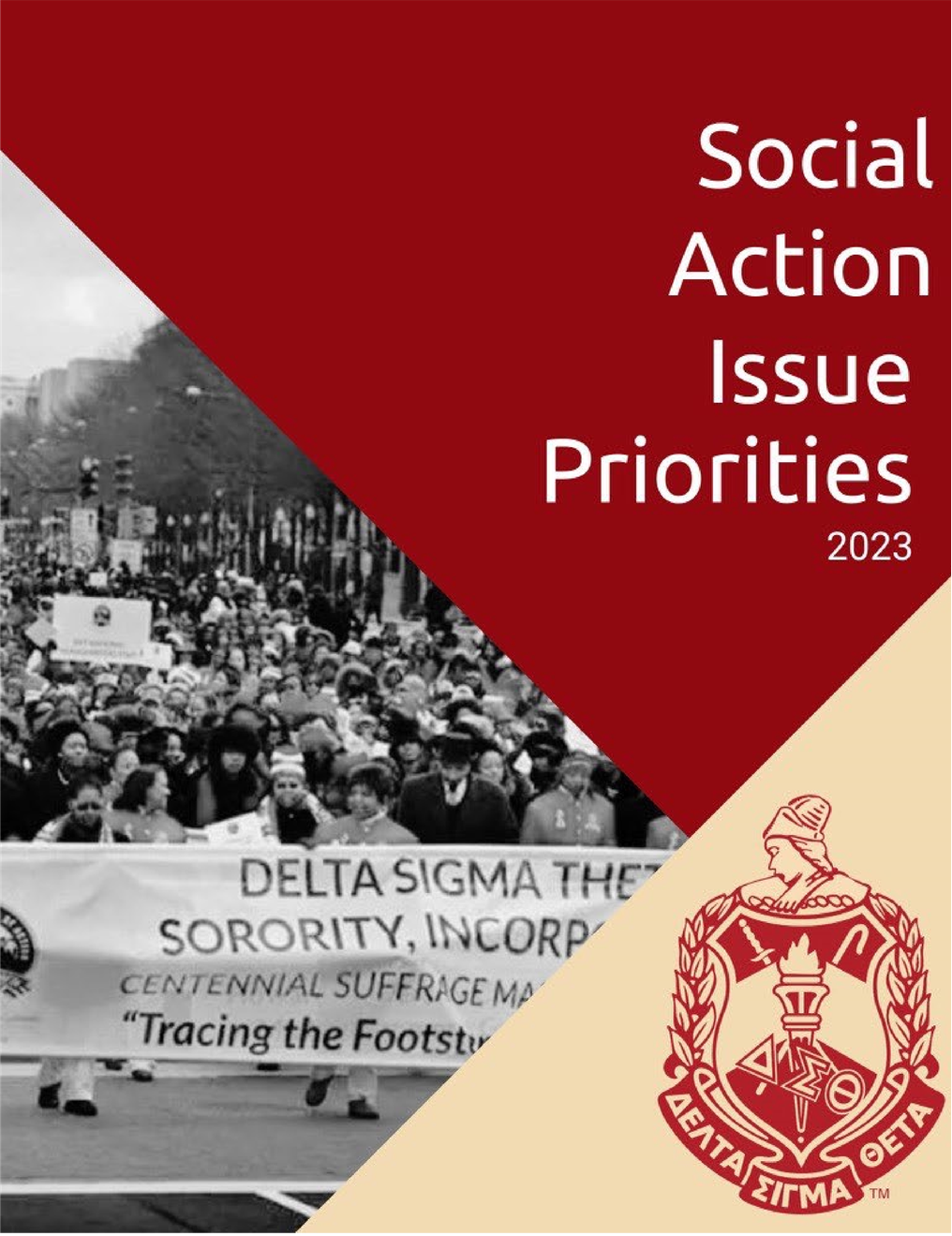 Slide Title
Voting and Civic Engagement
Education
Health Equity
Re-Imagining Public Safety
Reproductive Justice
Economic Justice
Environmental Justice
Voting and Civic Engagement
ADVOCACY FOCUS
ACTIONS TO TAKE
Talk to registered voters who are not voting to help develop a community strategy to increase the number of registered voters who vote in elections, particularly in the non-presidential years. 
Consider adopting a polling location. 
Incorporate voter registration and education at all public events.  
 Learn how to track bills filed in your state legislature.   Sign up for email alerts for bills related to the census, redistricting and voting.  Create a Social Action subcommittee that will monitor bills and provide updates on their status to the chapter.
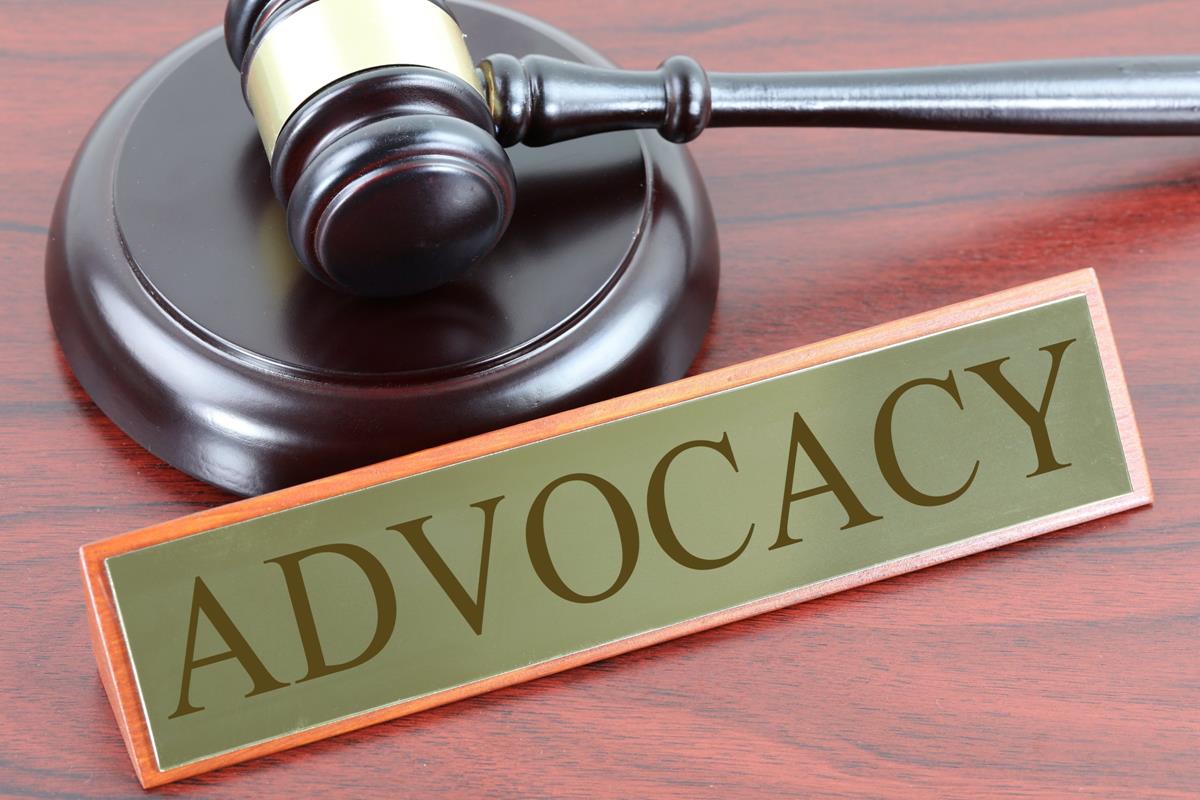 Education
ACTIONS TO TAKE
ADVOCACY FOCUS
Advocate for investments in school infrastructure and resource equity
Ensure your chapter members and community  members vote in School Board or Board of Education elections. 
Educate the community about efforts to remove Black history from school curriculums. 
Engage with school boards, Departments of Education and legislatures, as appropriate, to monitor any attempts to alter the curriculum by removing Black history.
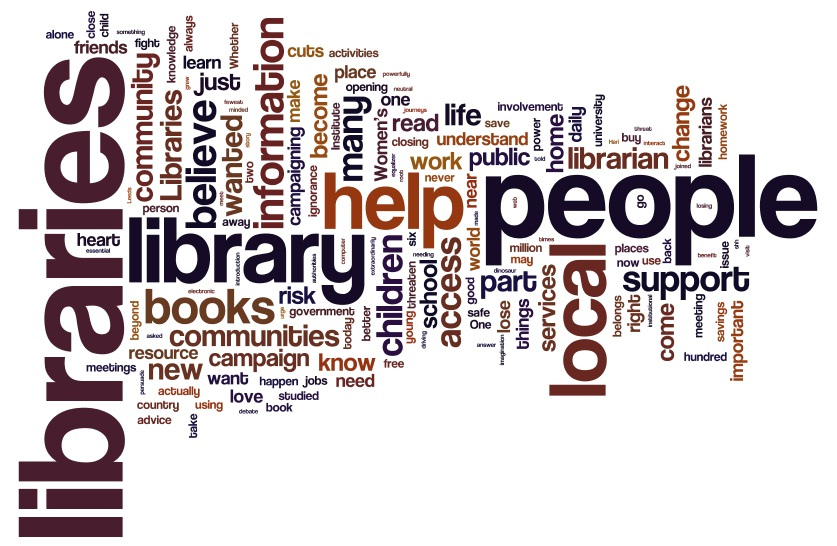 Meeting Agenda
Committee Reports
Standing Committee
Internal Audit
Ways and Means 
Executive Committee
Unfinished Business 
New Business
Community Partnership
Physical and Mental Health Moment
Adjournment
Internal Audit
Chair:  Soror Sophia Williams
4th Quarter - Internal Audit April 1, 2023 – June 30, 2023
Validations: 
∆ 50% - Receipts (67)
∆ 10% - Non-check disbursed (9)
∆ 25% - Checks disbursed (22)
∆ 100% - Membership dues (48) 
Total Disbursements (expenses) = $27,040.93 
Gross Receipts (revenue) = $128,747.31  
Financial Members = 311
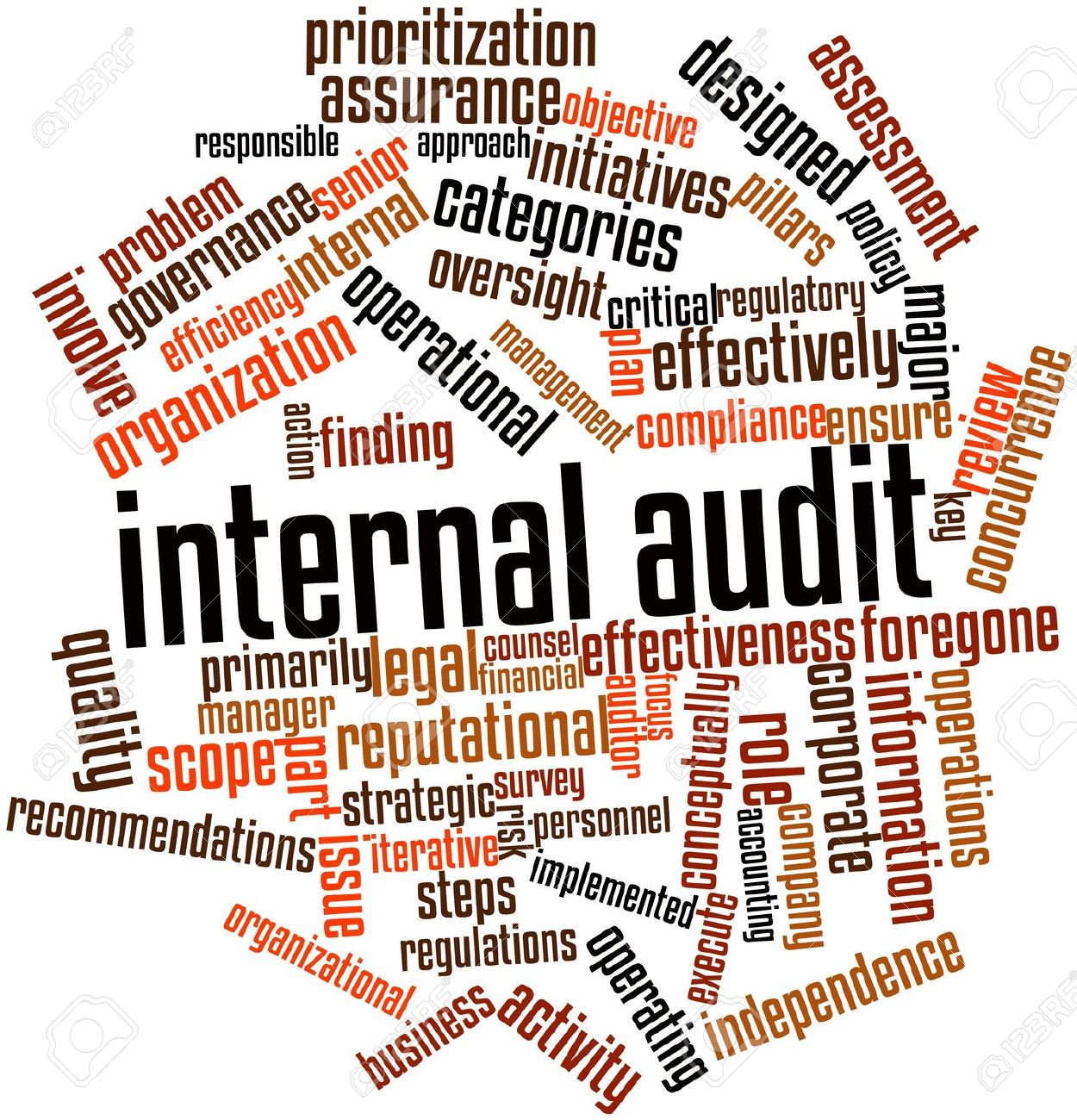 4th Qtr Summary Findings
√ Good fiscal controls in place.
√ Reports correctly represent the financial status.
√ Accounts were reconciled.
√ Balances are accurate as of June 30, 2023.
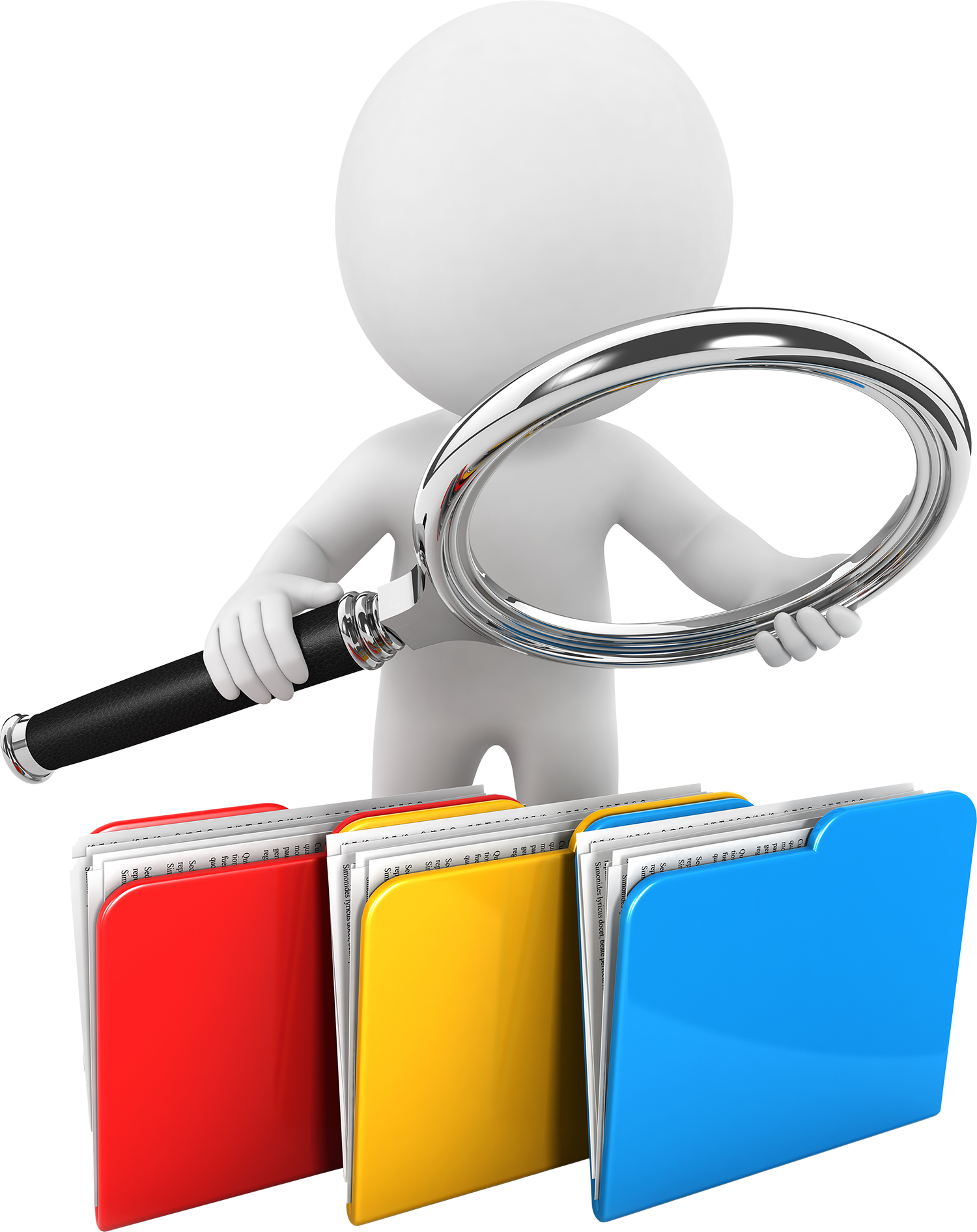 OVERALL FINDINGS
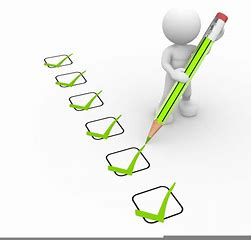 Austin Alumnae chapter has satisfactory financial internal controls, and the review supports the existence and utilization of these controls.
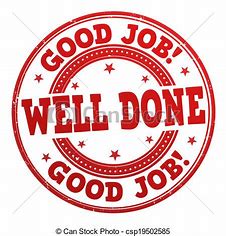 Meeting Agenda
Committee Reports
Standing Committee
Internal Audit
Ways and Means 
Executive Committee
Unfinished Business 
New Business
Community Partnership
Physical and Mental Health Moment
Adjournment
Ways and Means
Chair:  Soror Alnita Foote
Ways & Means and Austin Delta Foundation
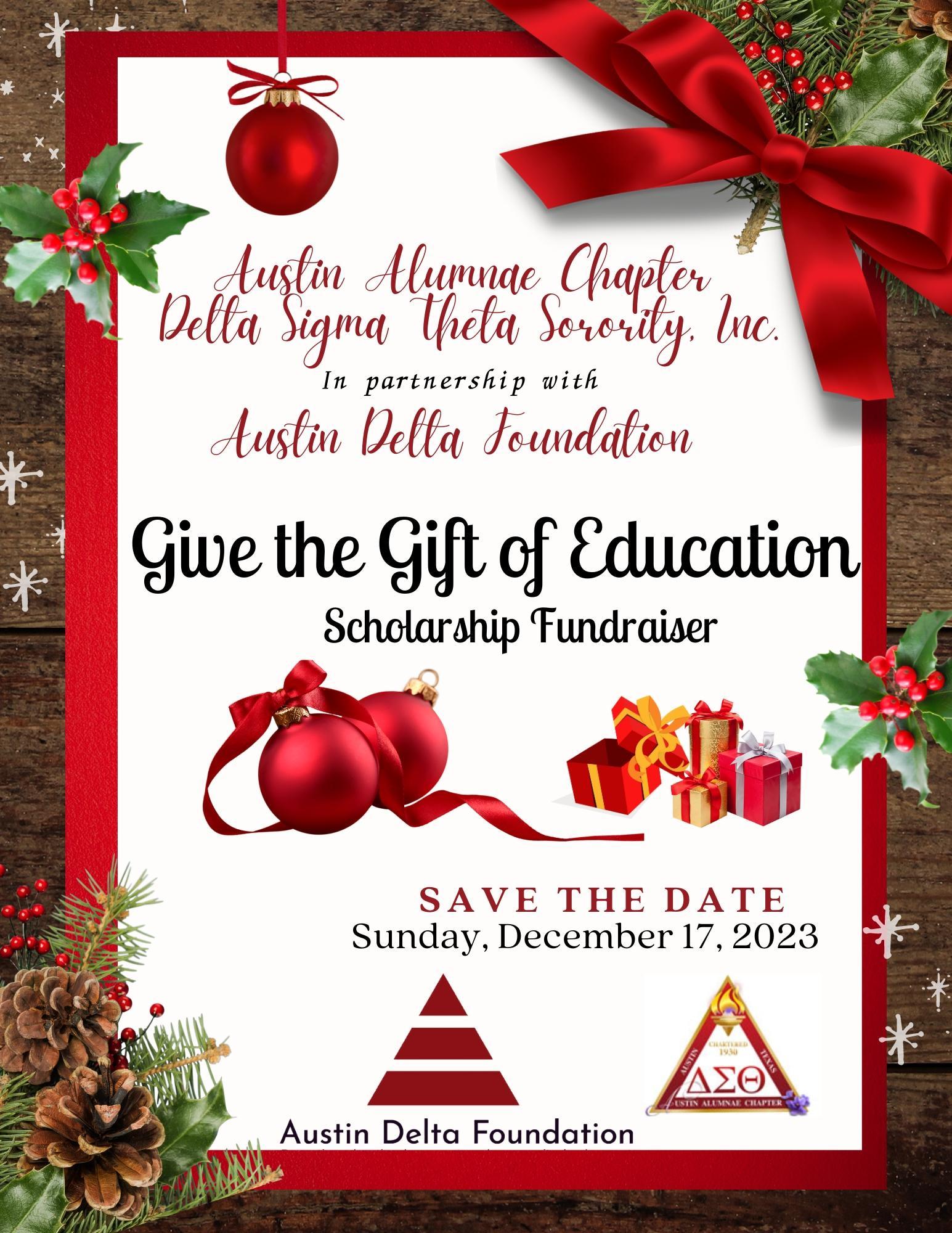 Goal is to raise over $30K
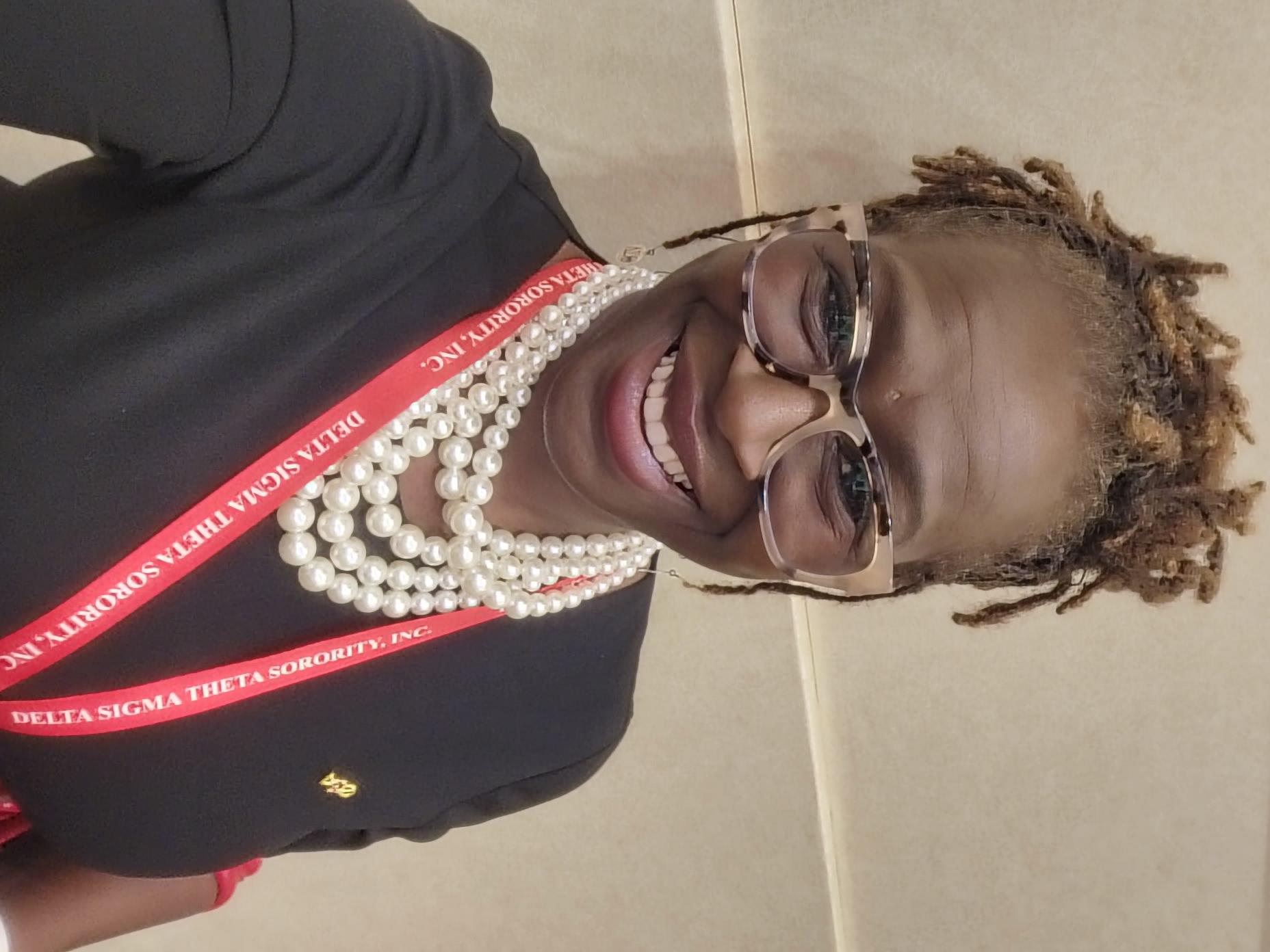 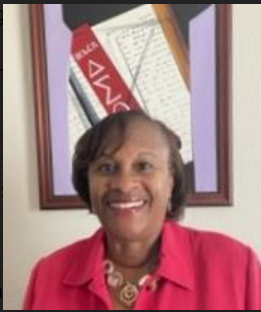 Gwen Bingham
Alnita Foote
dstatx.wm@gmail.com
Ways & Means and Austin Delta Foundation
Austin Alumnae Chapter
Austin Delta Foundation
Robin Blackmon
Alnita Foote
Gwen Bingham
Pamela Sherman
Vanessa Henry
Sekoya Waddy
Pam Hall
Joan Roberts-Scott
We Need You!!
Meeting Agenda
Committee Reports
Standing Committee
Internal Audit
Ways and Means 
Executive Committee
Unfinished Business 
New Business
Adjournment
Executive Board Recommendation
Move that we hold executive board meetings on the Tuesday before
chapter meeting on Zoom at 7:00 p.m. beginning this sorority year.
Meeting Agenda
Committee Reports
Standing Committee
Internal Audit
Ways and Means
Executive Committee 
Unfinished Business
New Business
Announcements
Adjournment
Meeting Agenda
Committee Reports
Standing Committee
Internal Audit
Ways and Means
Executive Committee
Unfinished Business
New Business
Announcements
Adjournment
Budget & Finance Recommendation
Move that we decrease the ADF Contribution line item ($3900) by $1000 to fulfill the request from the AKA Sorority and future D9 requests after that fact.
Budget & Finance Recommendation (Amended)
Move that we decrease the ADF Contribution line item ($3900) by $1000 to fulfill the request from the AKA Sorority ($245) and future D9 requests after that fact.
Announcements
Announcements
Executive Board Meeting 
Tuesday, October 3, 2023 - Virtual
https://zoom.us/meeting/register/tJAuceuprDgsE92JfgXwdl7vmjQBNVhfPmUb

Chapter Meeting
Saturday, October 7, 2023 - In Person 
ACC Highland Campus

Chapter Document Passwords
Announcements
Chapter Meeting Documents
Documents Library → Chapter Meeting Docs (folder)
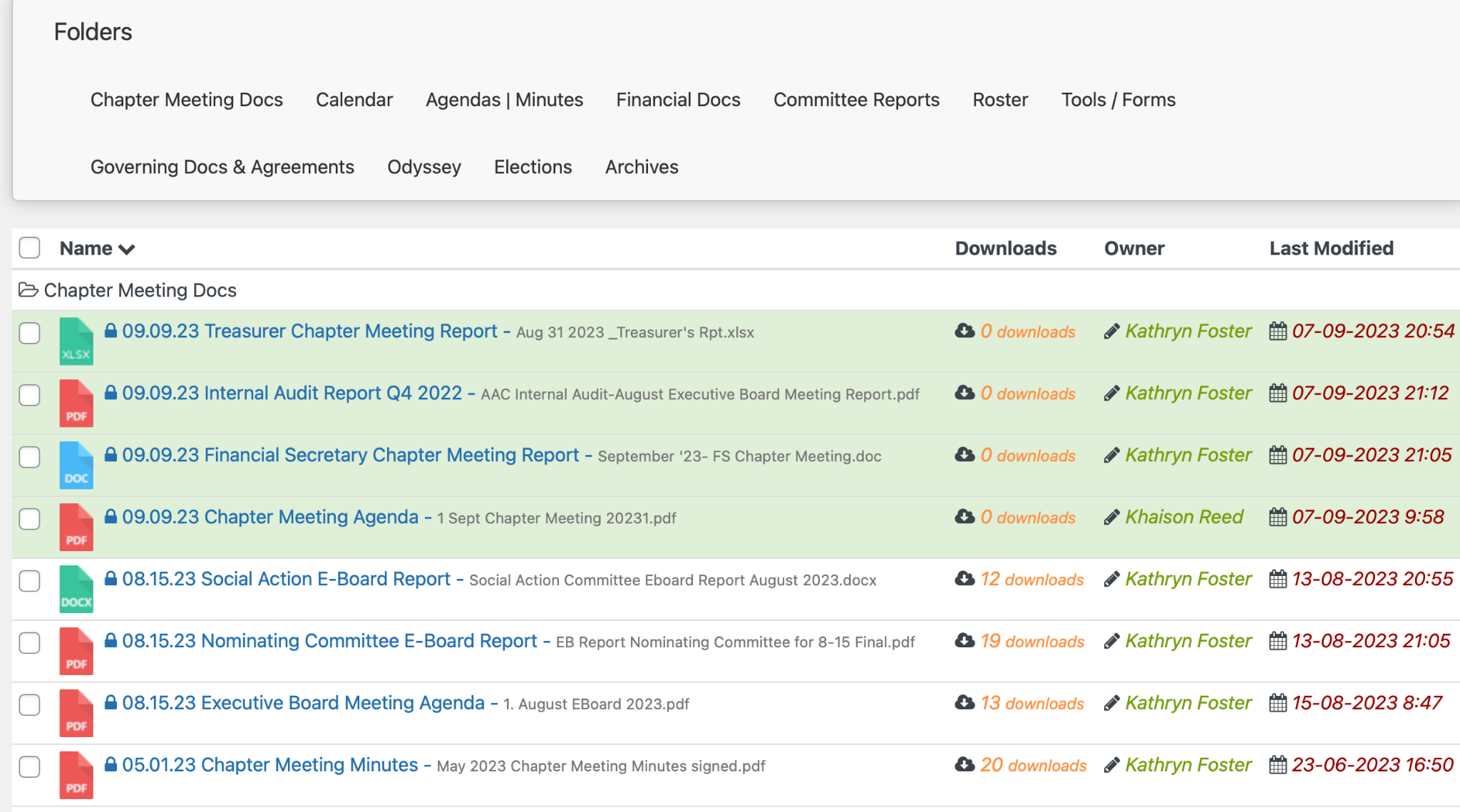 Announcements
Our next Budget and Finance Committee meeting will be October 11, 2023.  Committee chairs should submit ALL budget adjustment requests for both the SY2023 and FY2024 no later than September 15, 2023. 
Committee chairs - Please remember to include your up-to-date committee ledger with your voucher requests. We have been very lenient so far – but will be returning any future requests that do not include your committee ledger. This is to ensure that you have sufficient funds for the voucher request you are submitting.
Meeting Agenda
Committee Reports
Standing Committee
Internal Audit
Nominating Committee
Unfinished Business
New Business
Community Partnership
Announcements
Adjournment
“Theme Song” Video after closing
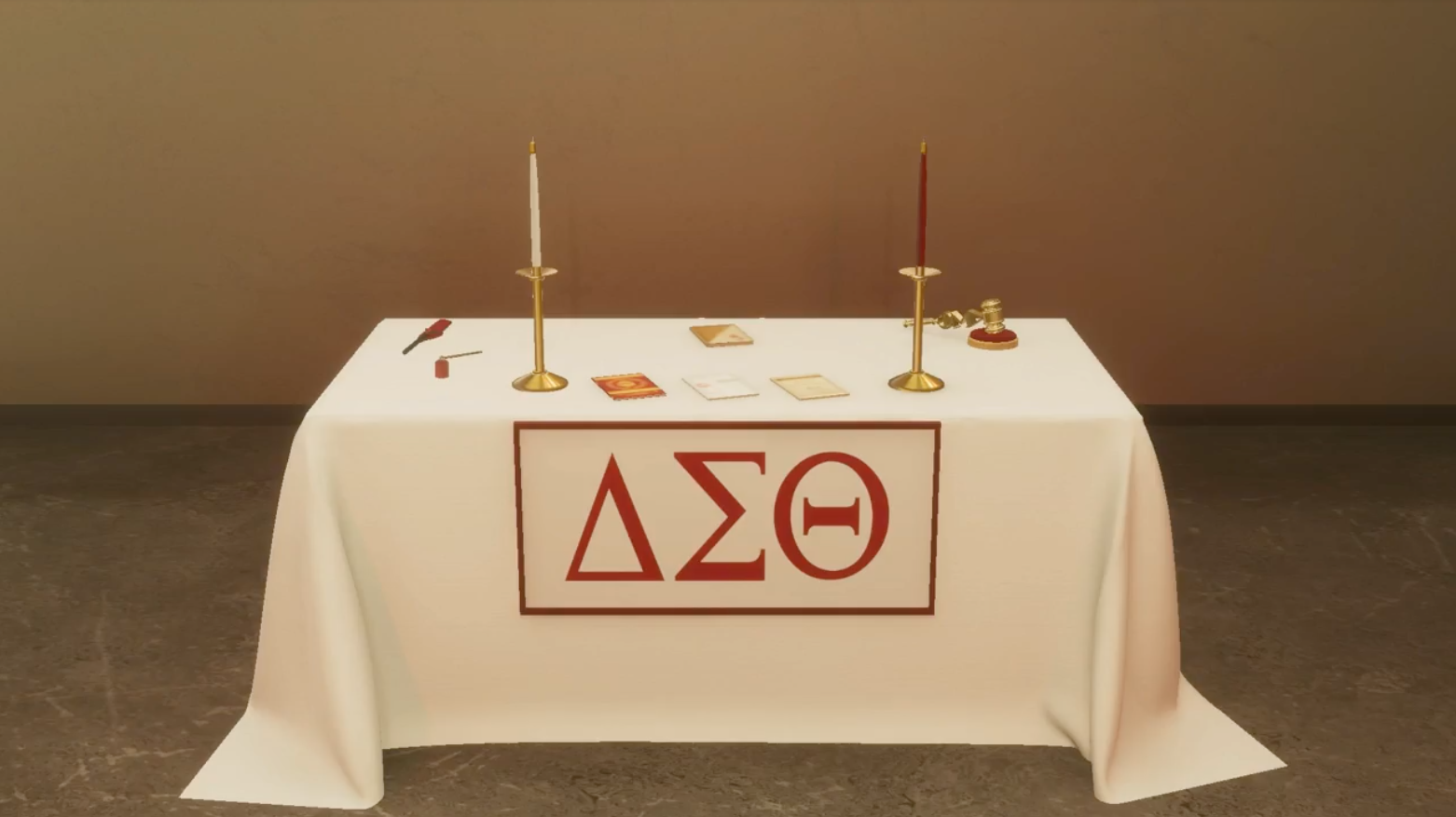 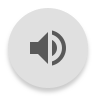 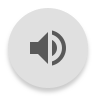 2023 Theme Song
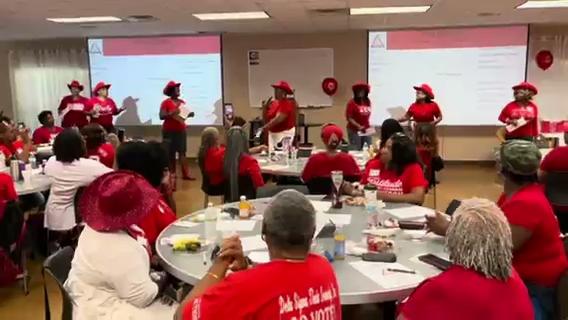